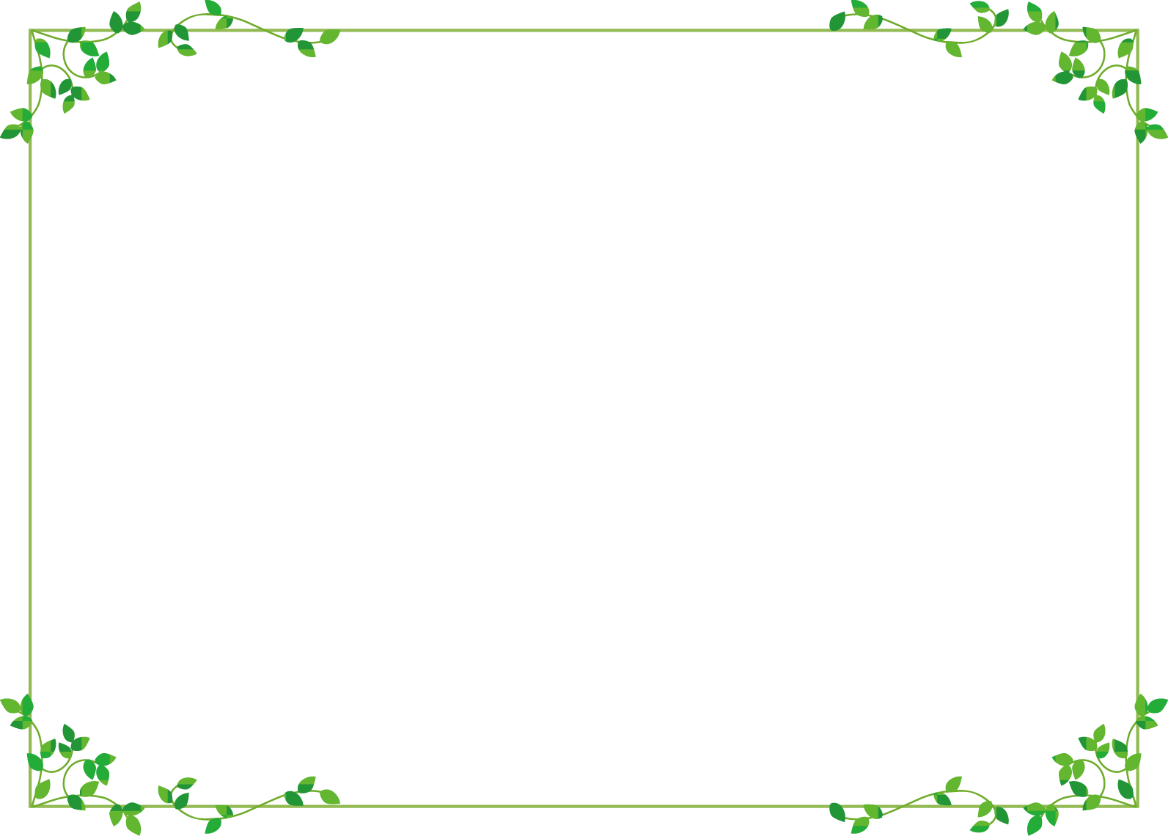 「わたしたちのくらしと日本国憲法」に関する問題に答えましょう。
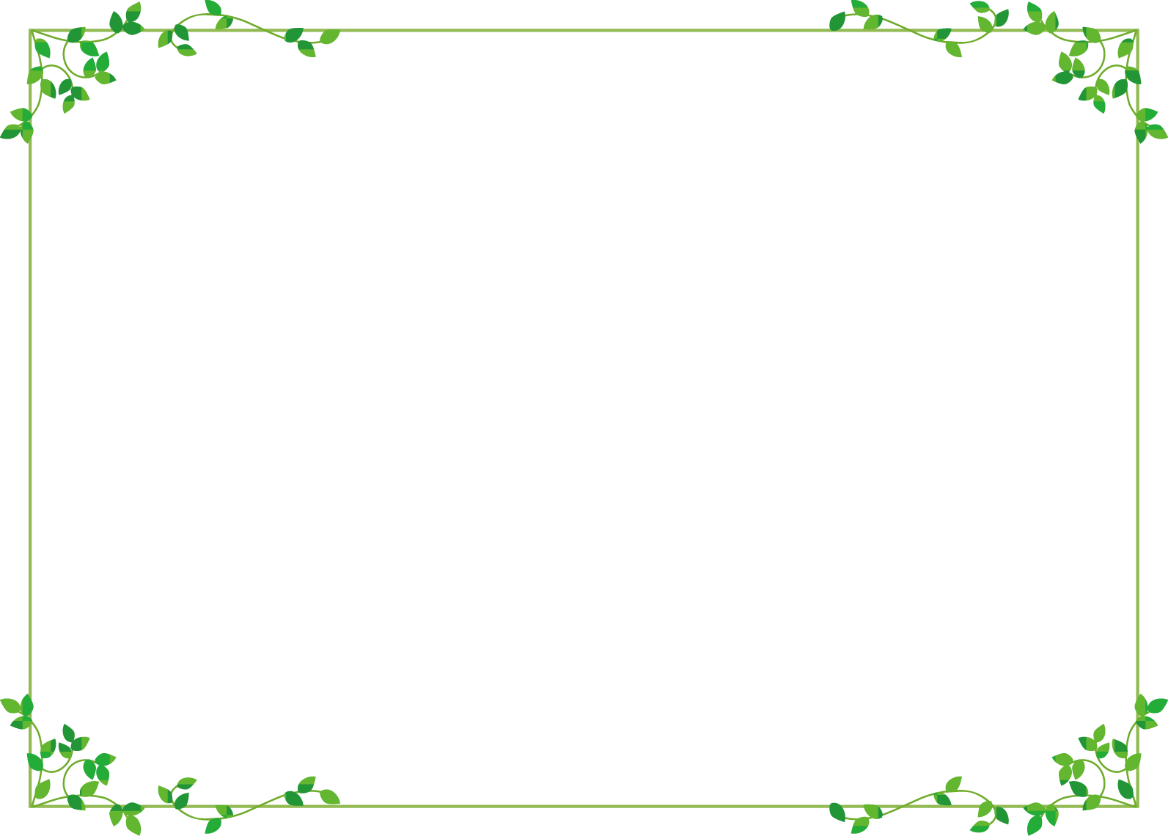 日本国憲法には、
（①　　）と（②　　　）の条文がある。
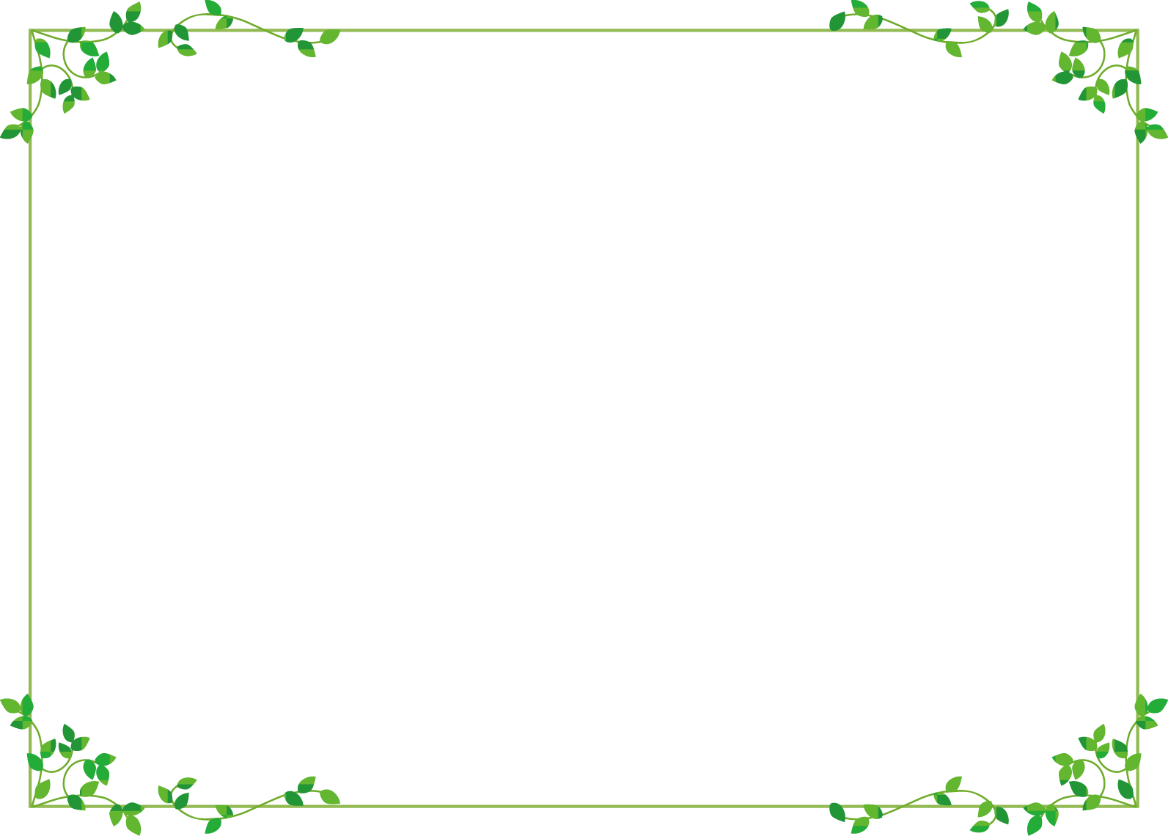 ①前文
②１０３
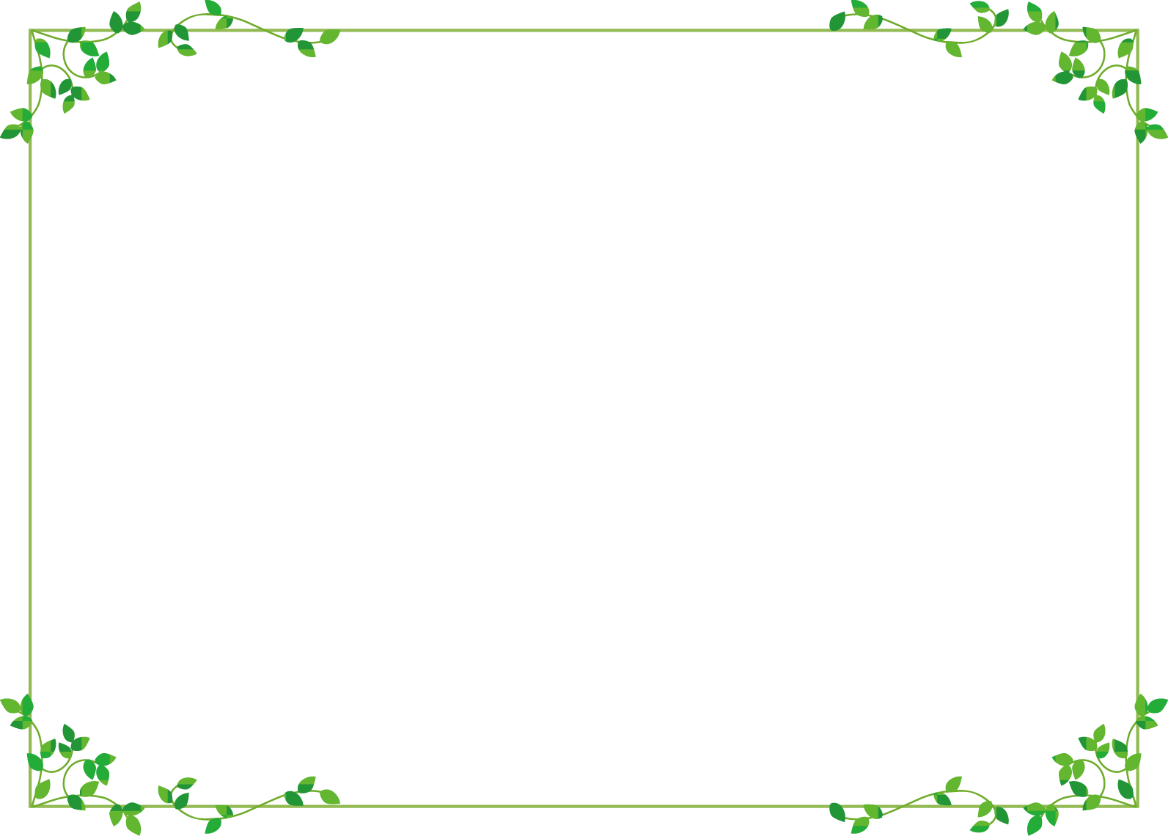 日本国憲法は、
（　　　　　　）年（　　　）月（　　　　）日に
公布された。
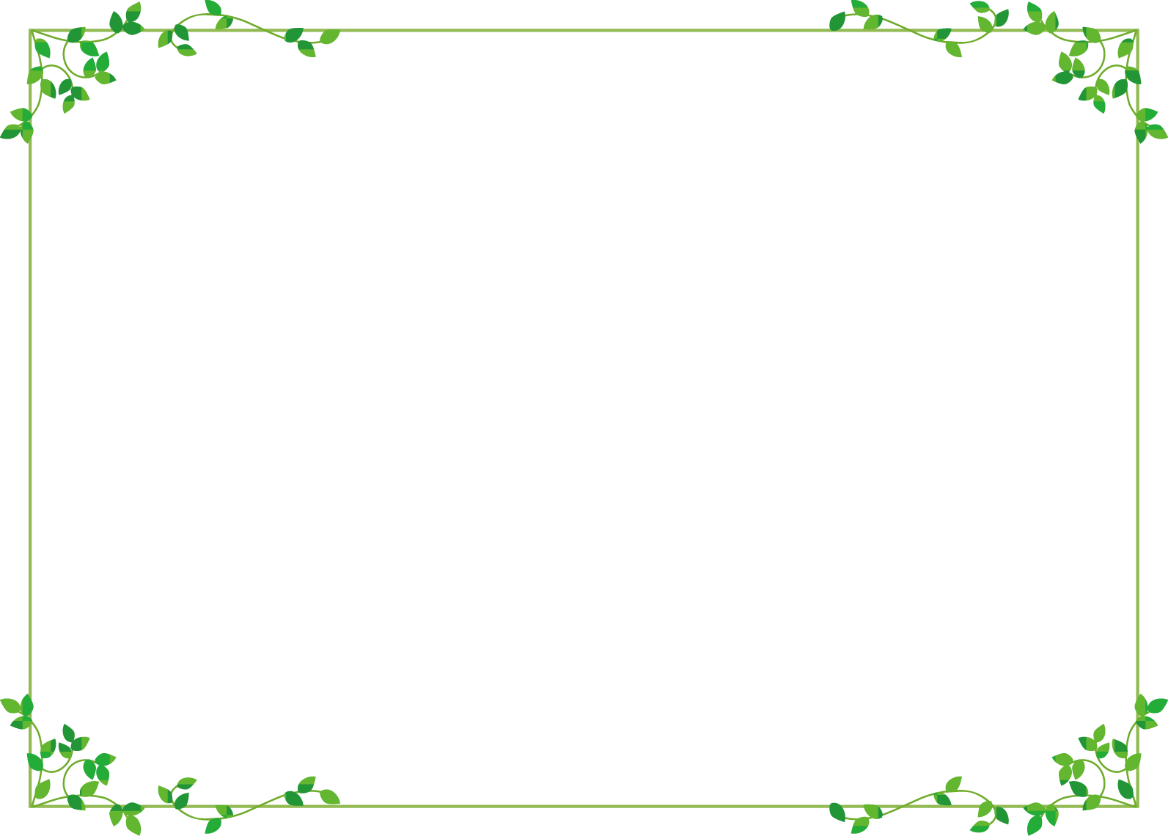 １９４６年（昭和２１年）
　　　１１月３日
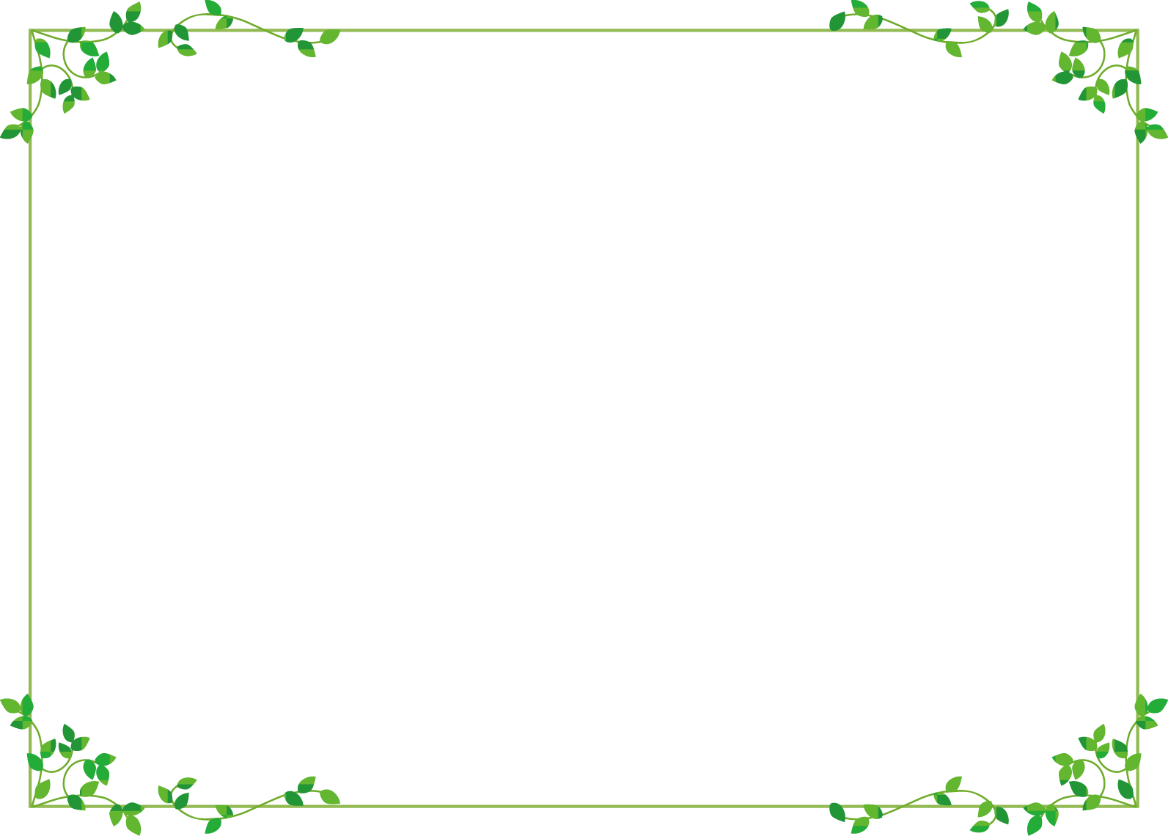 日本国憲法が施行された日は？
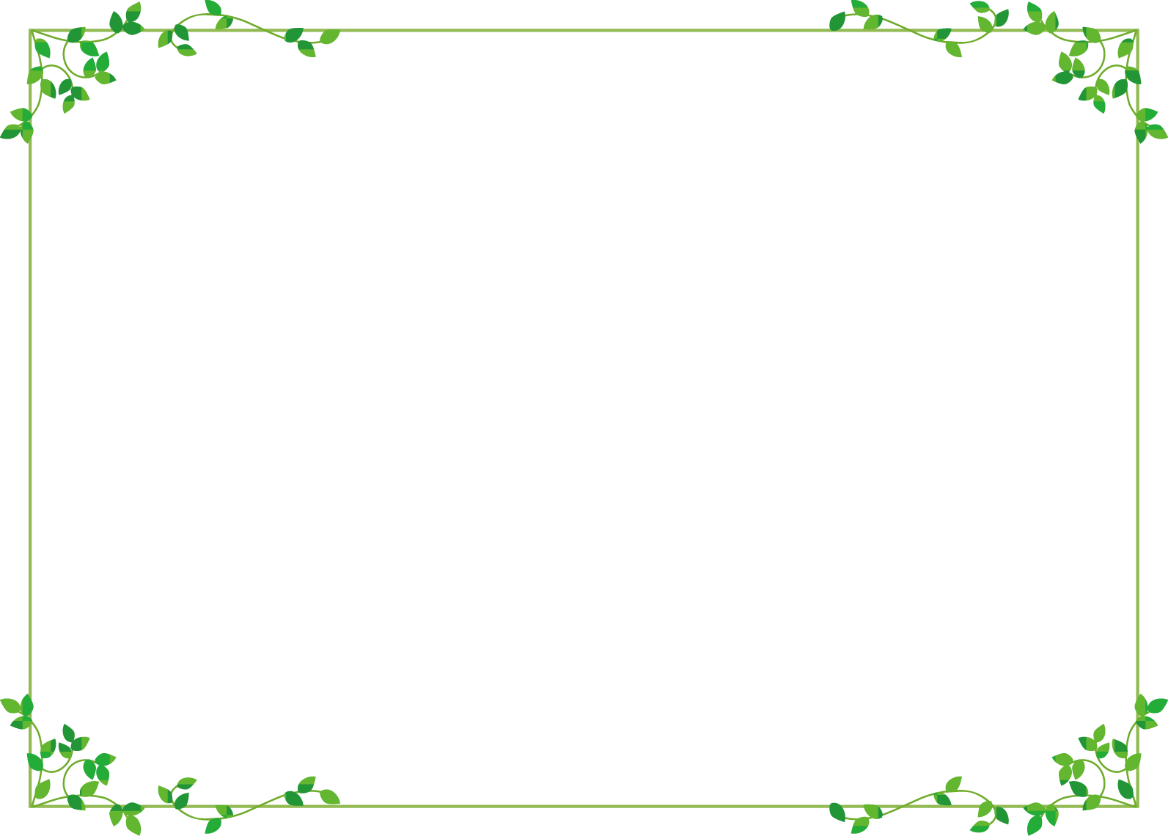 １９４７年（昭和２２年）
　　　　５月３日
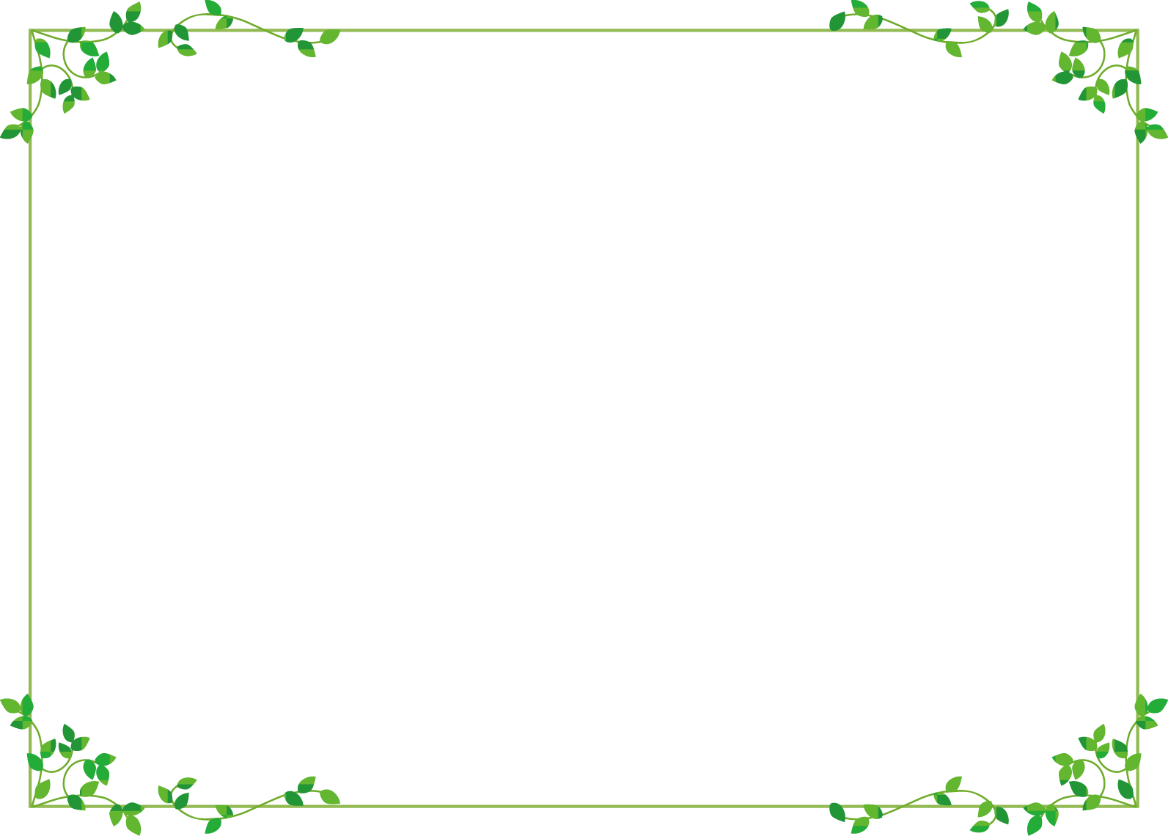 １１月３日は、祝日になっている。
何か？
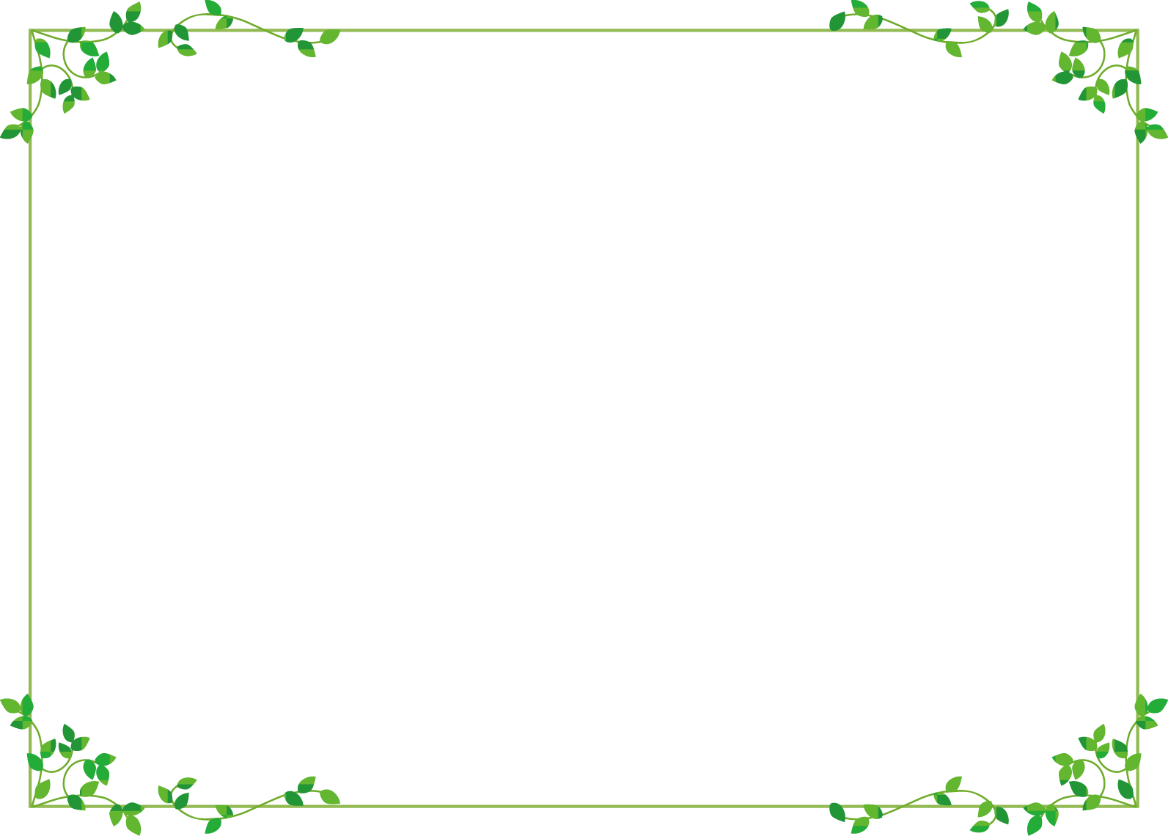 文化の日
＊絶対に忘れないでね！
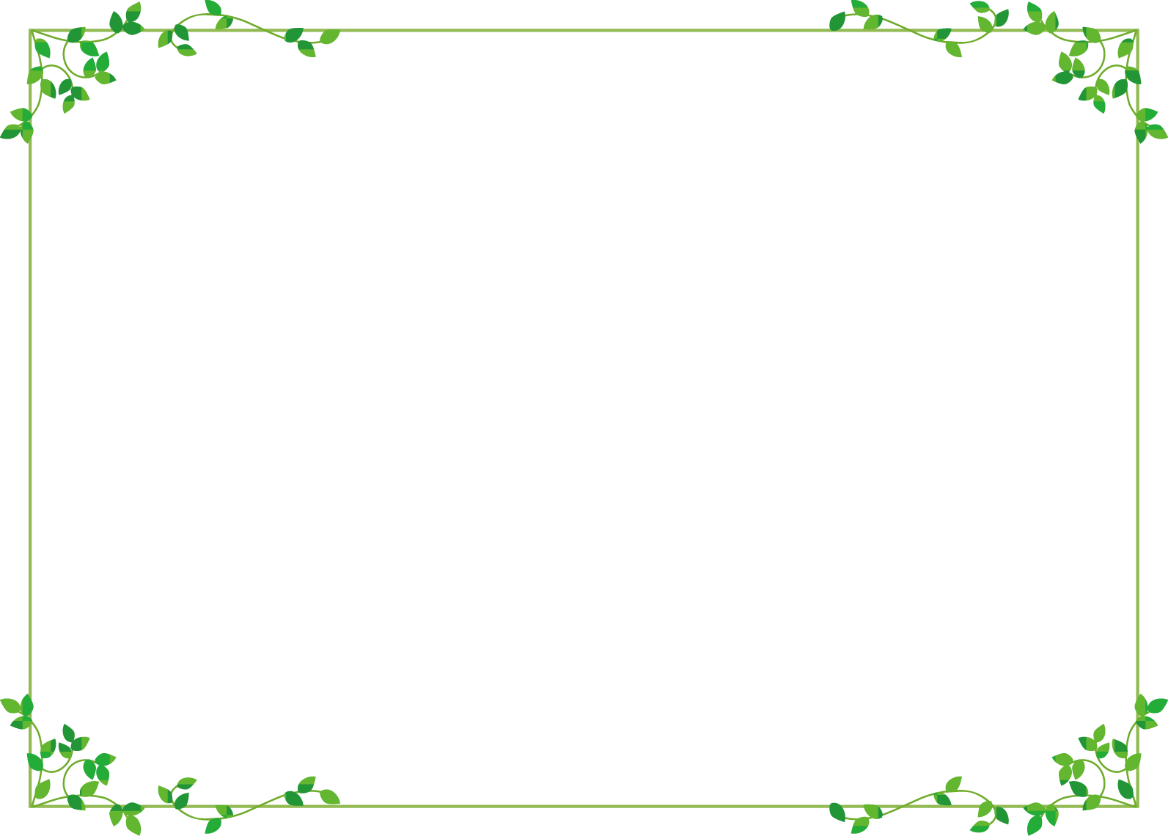 ５月３日は祝日になっている。
何か？
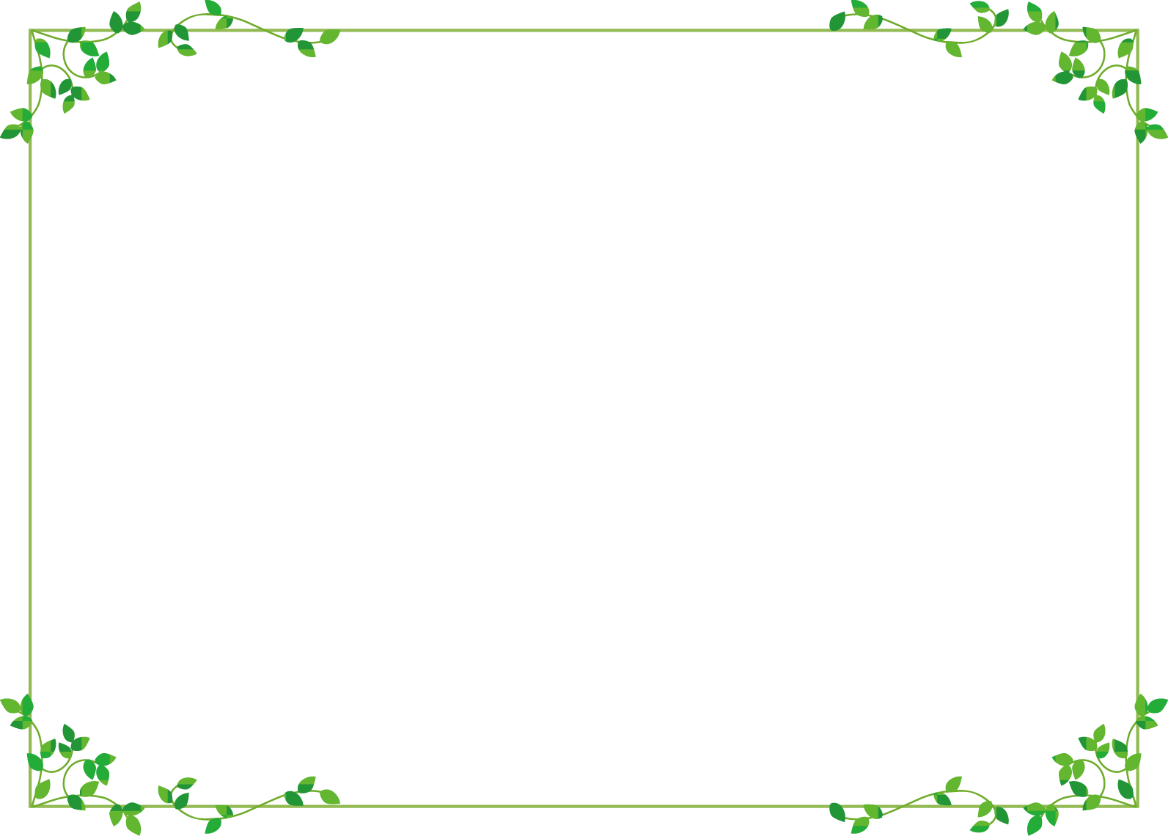 憲法記念日
＊絶対に忘れないでね！
ゴールデンウイーク中です。
憲法について考える１日にしよう！
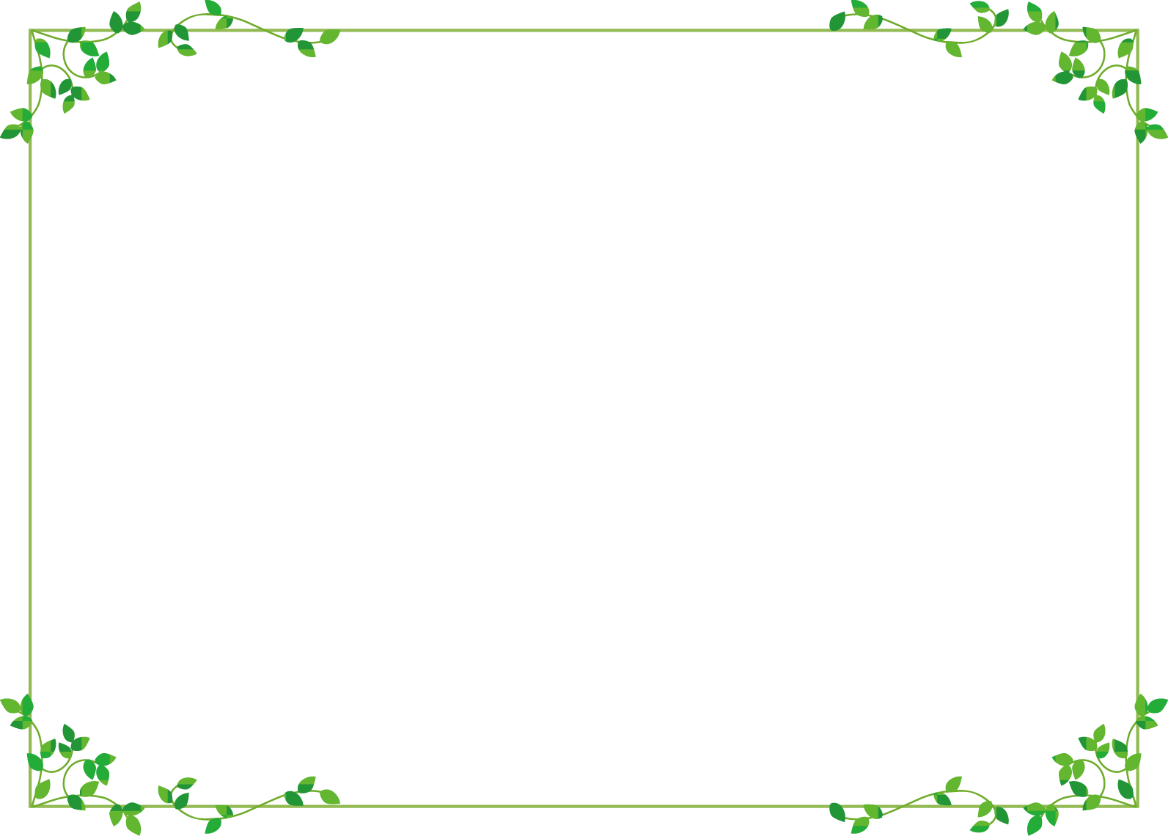 日本国憲法の三原則は？
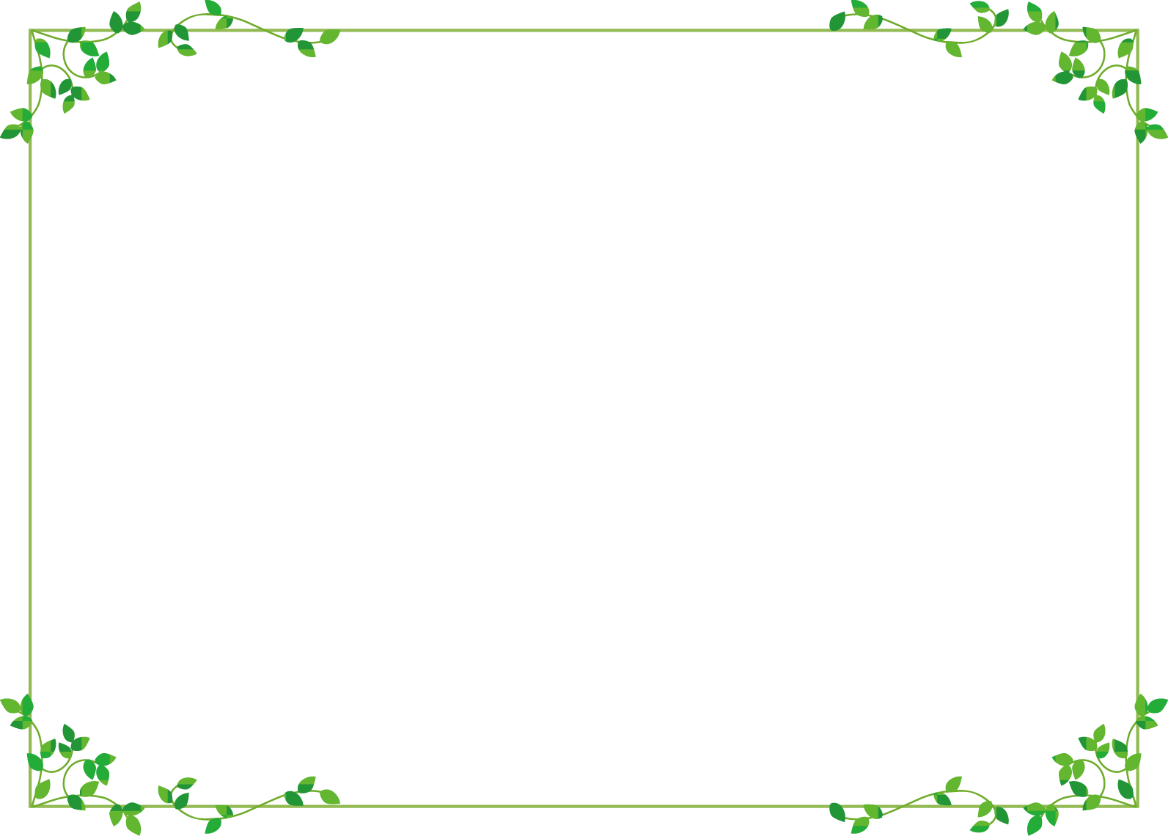 ○基本的人権の尊重
○国民主権
○平和主義
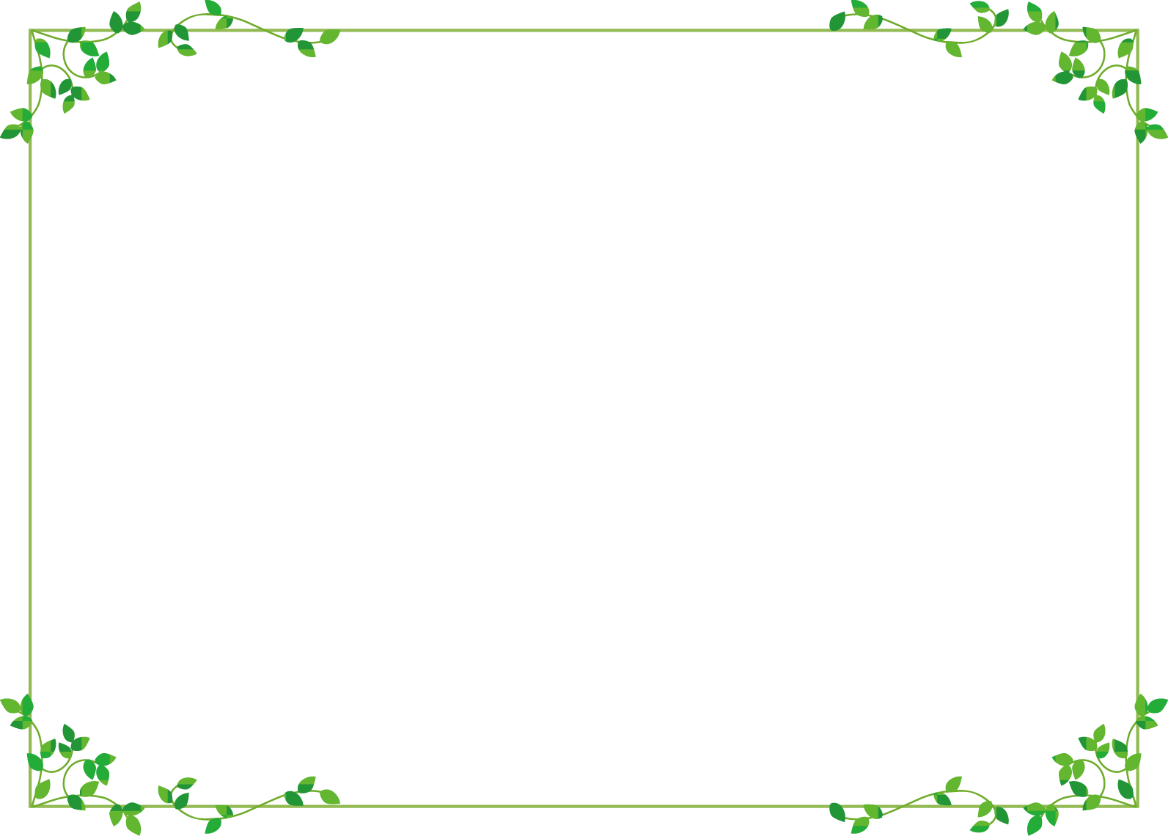 すべての人にとって
使いやすい形や機能を
考えたデザインのことを？
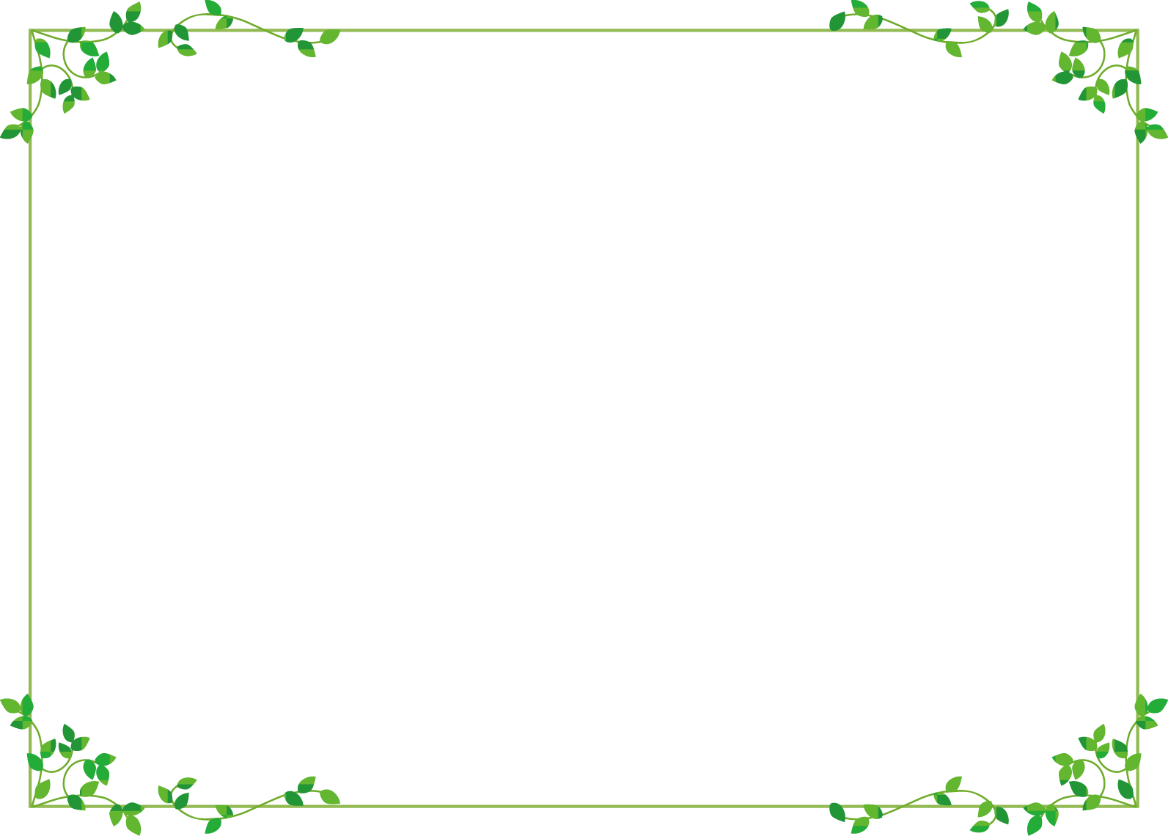 ユニバーサルデザイン
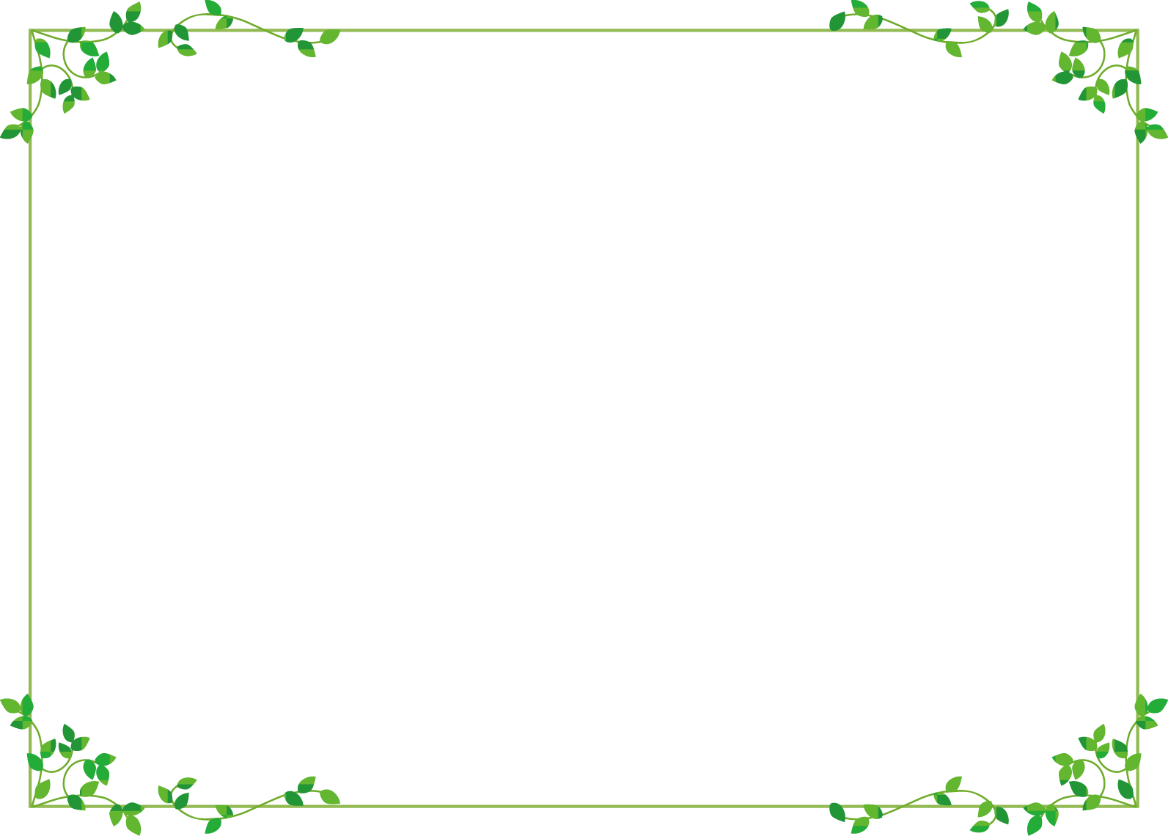 憲法は、基本的人権の尊重を
原則の一つとし、
さまざまな国民の（　　　）を保障している。
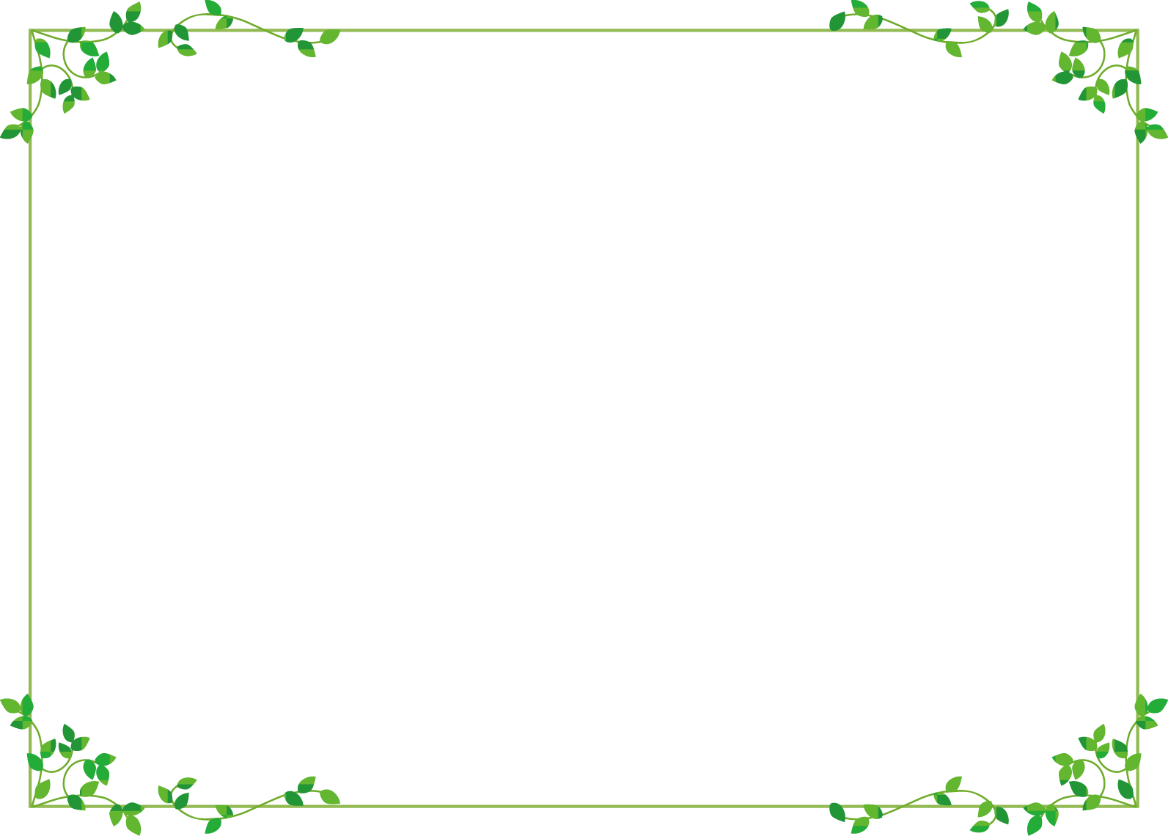 権利
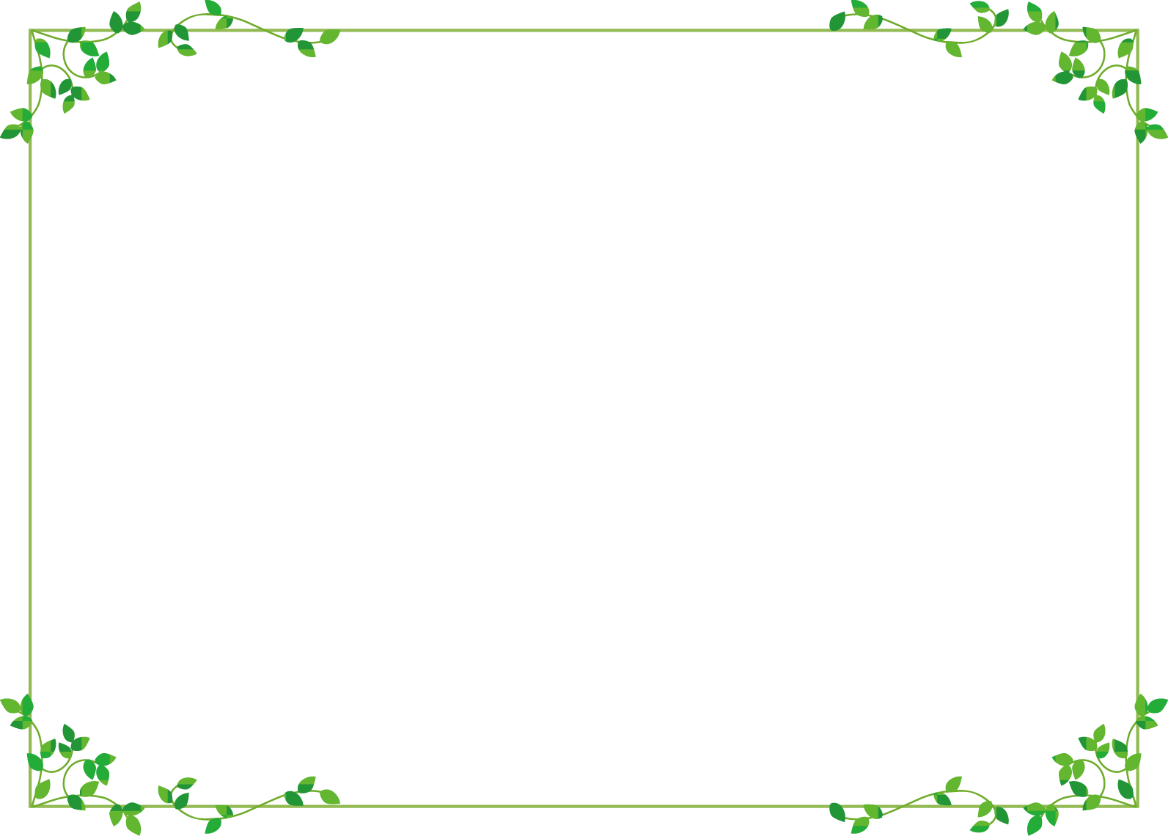 国民の三大義務とは？
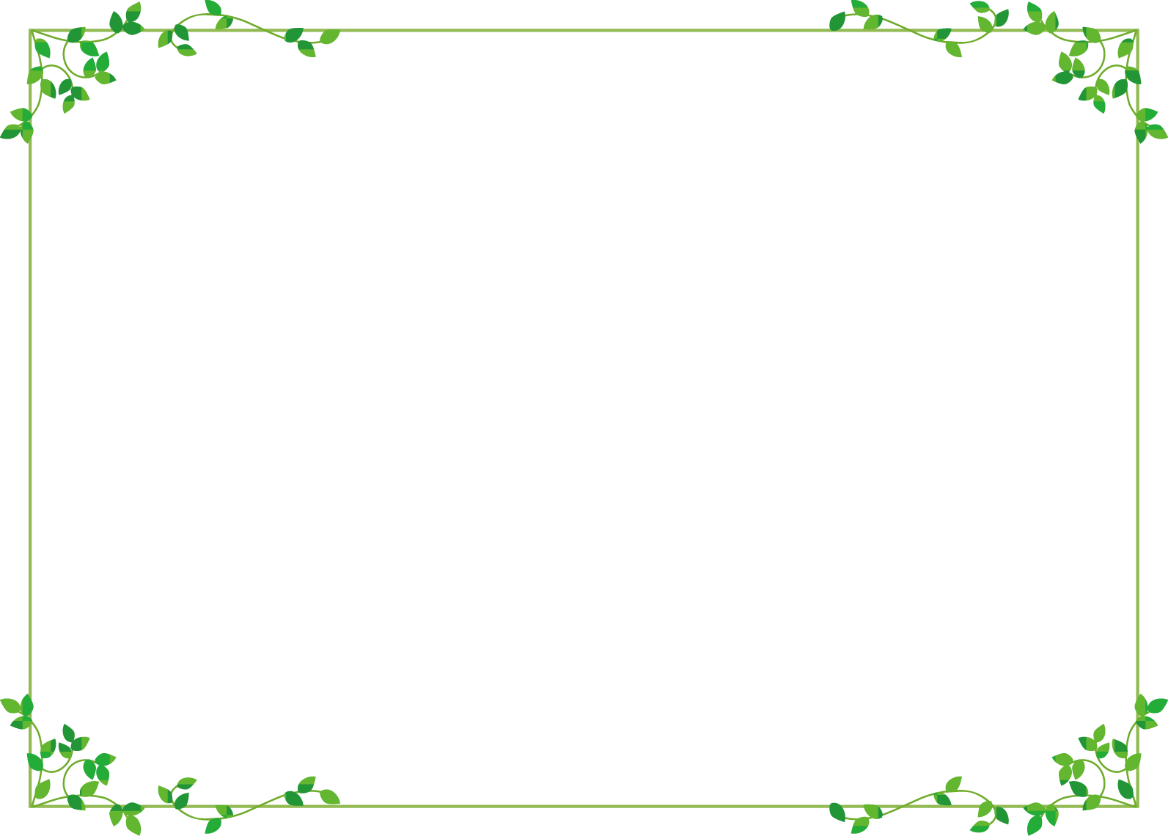 ①子どもに教育を受けさせる義務
②仕事について働く義務
③税金を納める義務
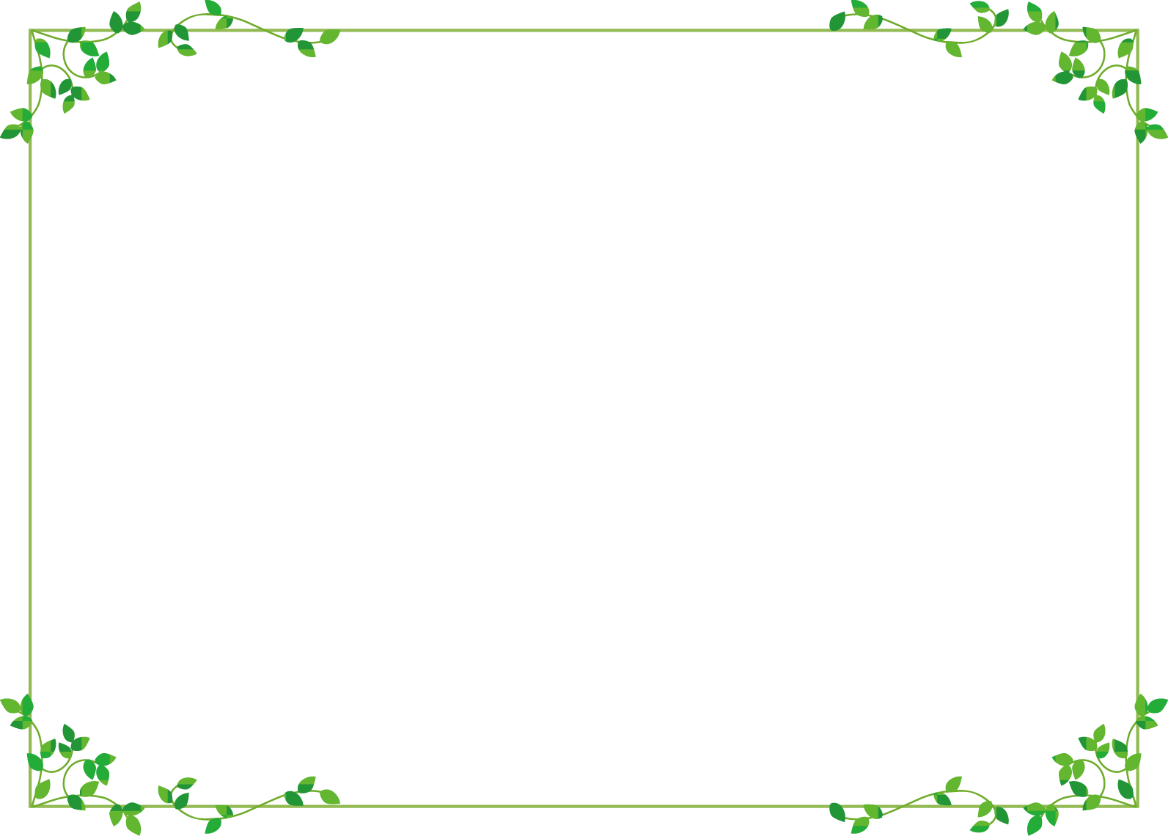 尼崎市では、２０１６年に、
（　　　　　　　　　　　　　　）がつくられ、
市民がまちづくりに関する情報を得ると
ともに、まちづくりに参加できるように
なった。
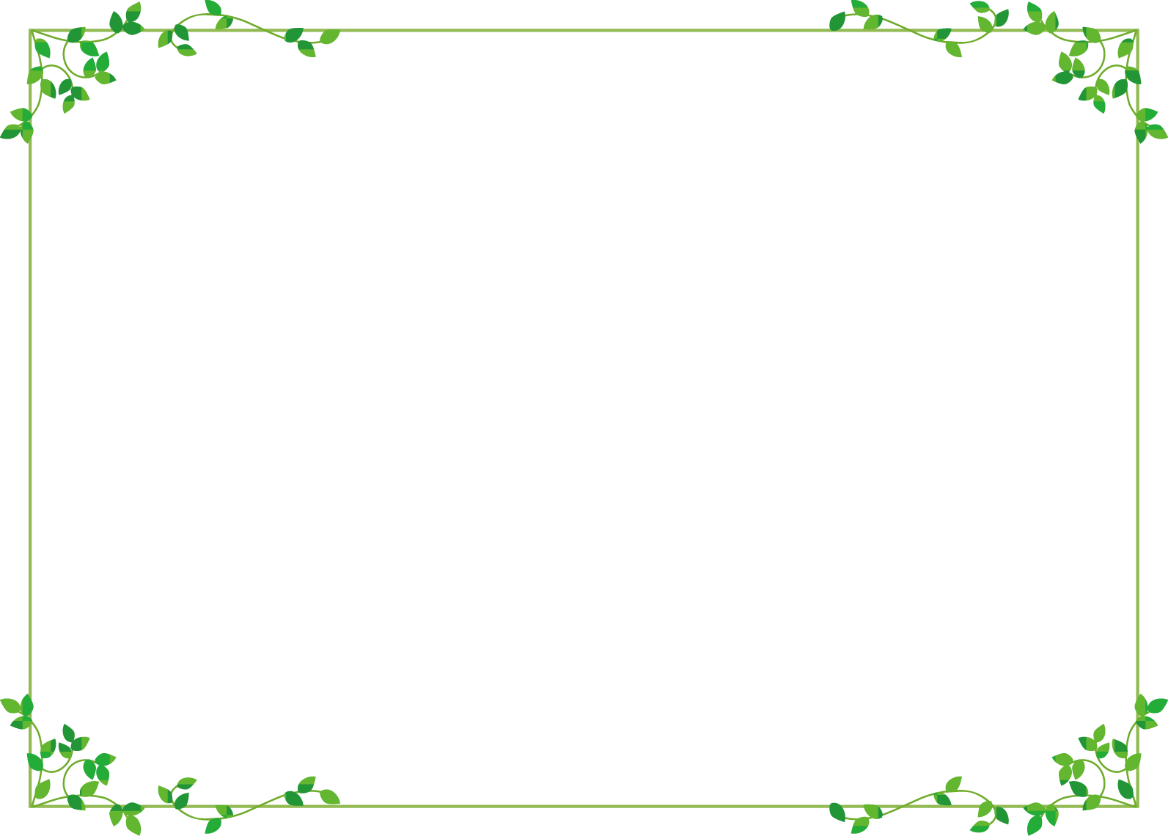 「尼崎市自治のまちづくり条例」
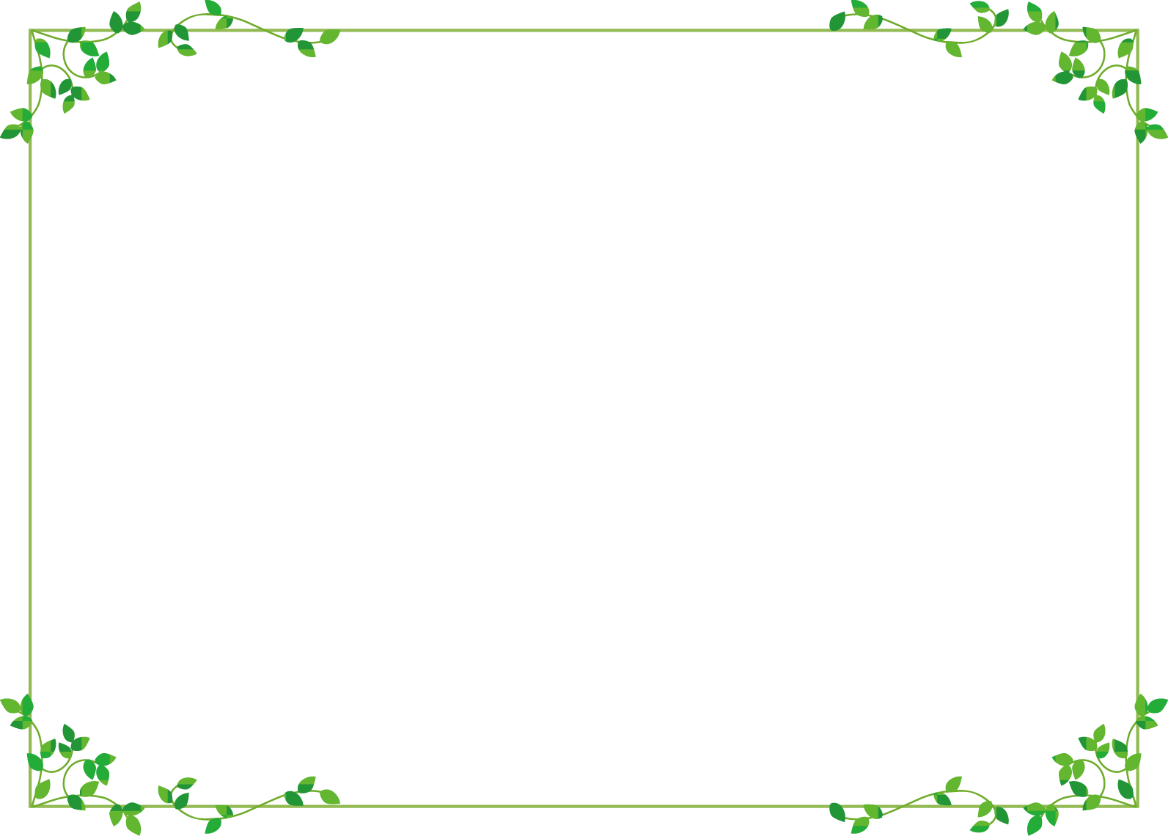 日本国憲法では、天皇は、日本の国や
国民のまとまりの（　　　　　）であり、
政治については権限をもたないと
されている。
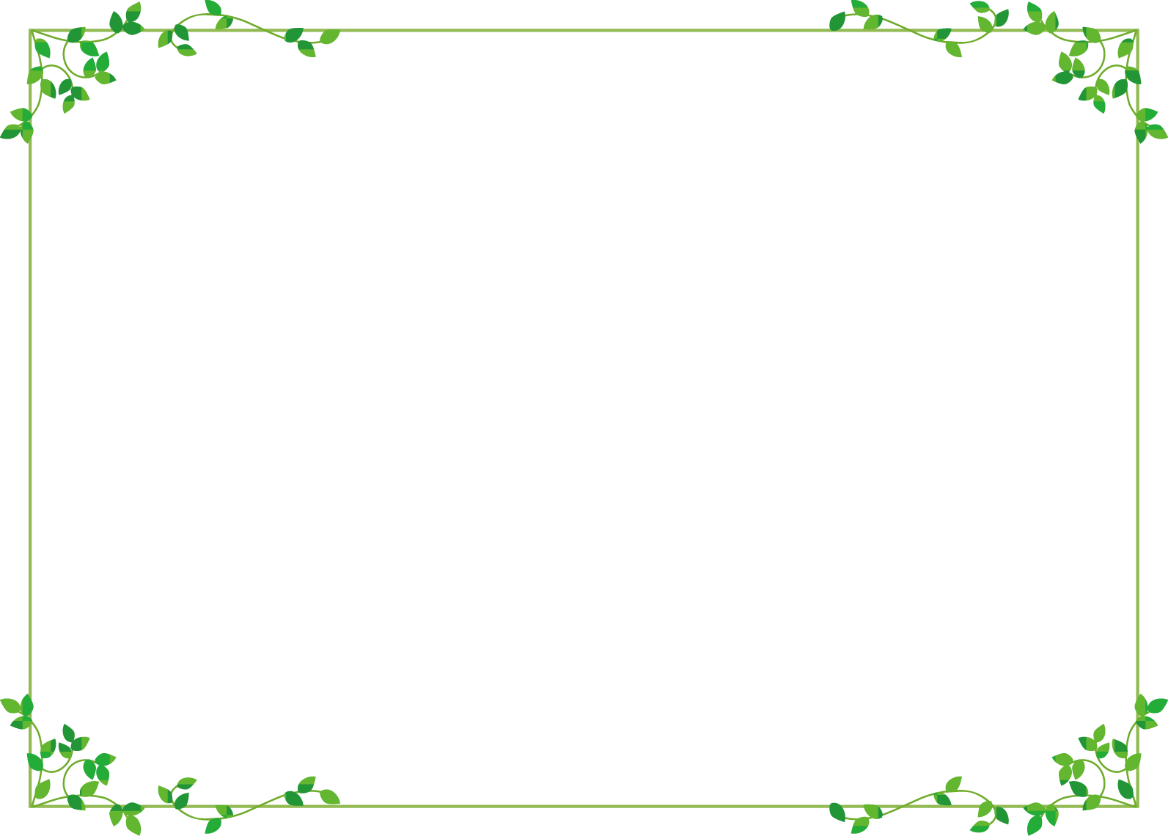 象徴（しるし、
　　　　　シンボル）
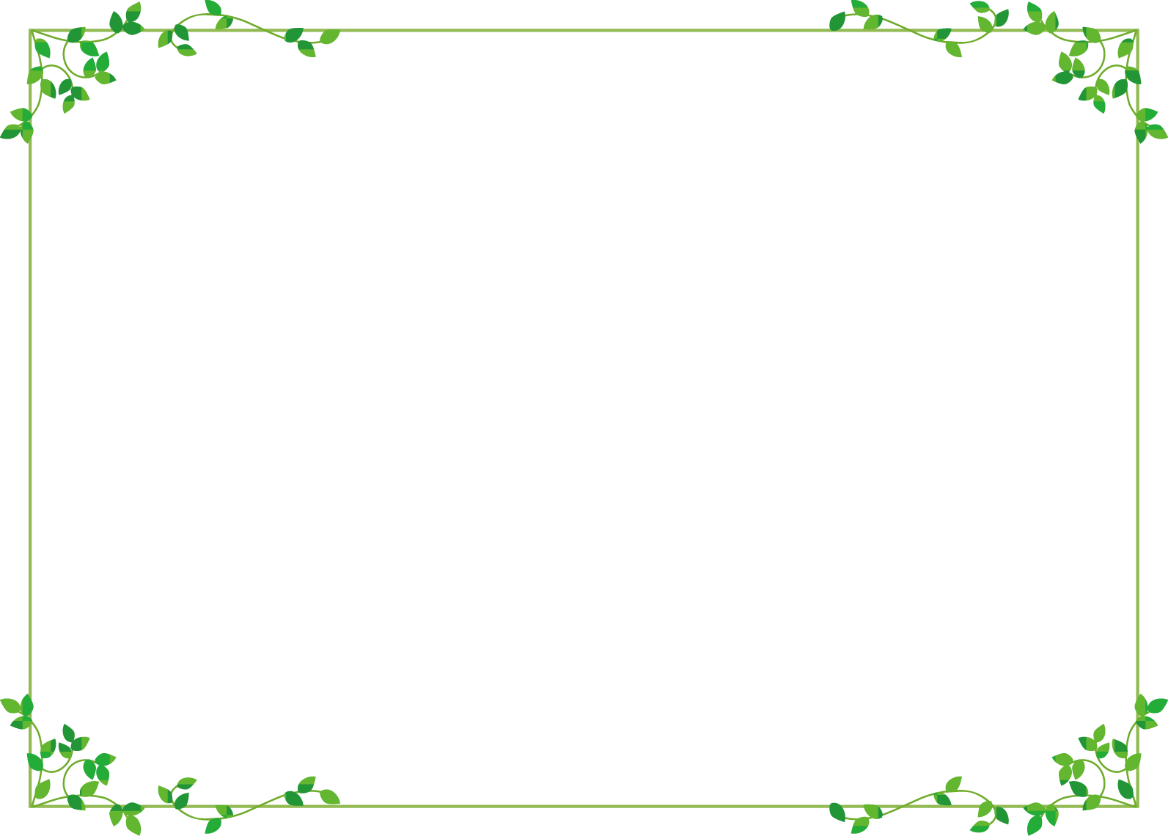 天皇が行う、憲法に定められている
仕事とは？
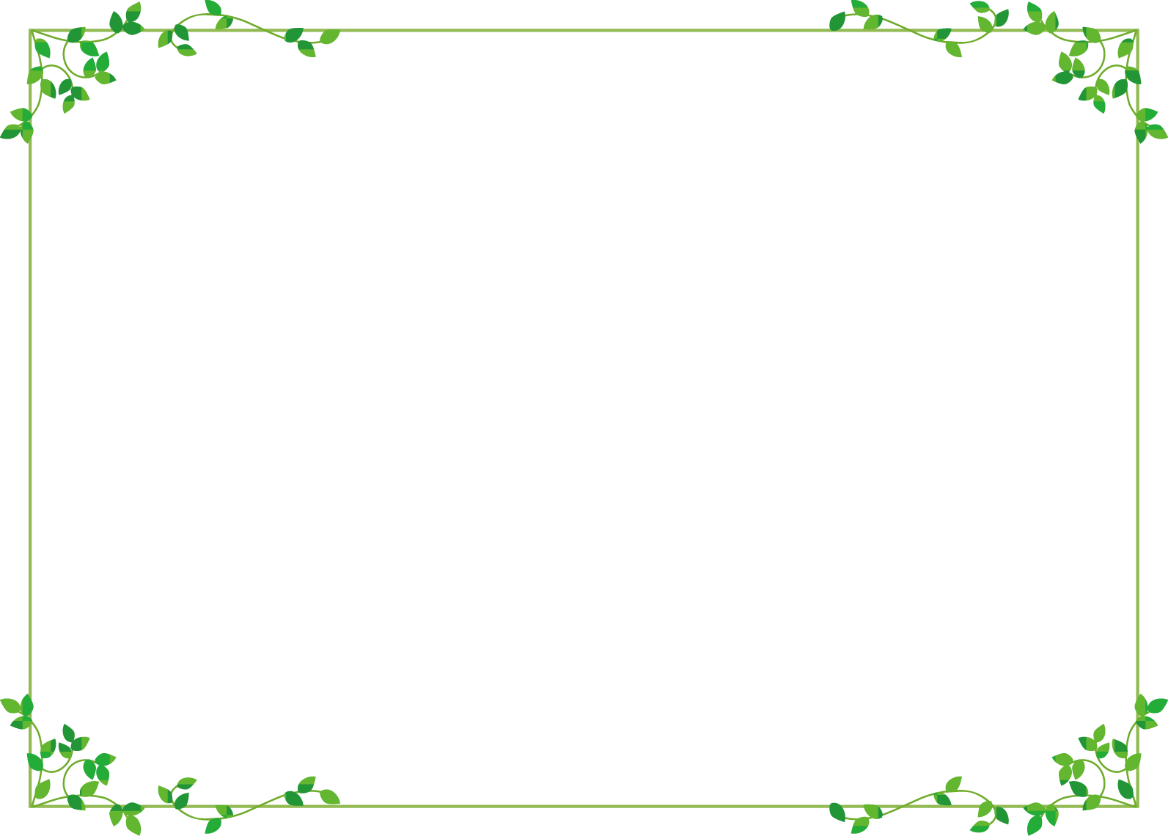 国事行為
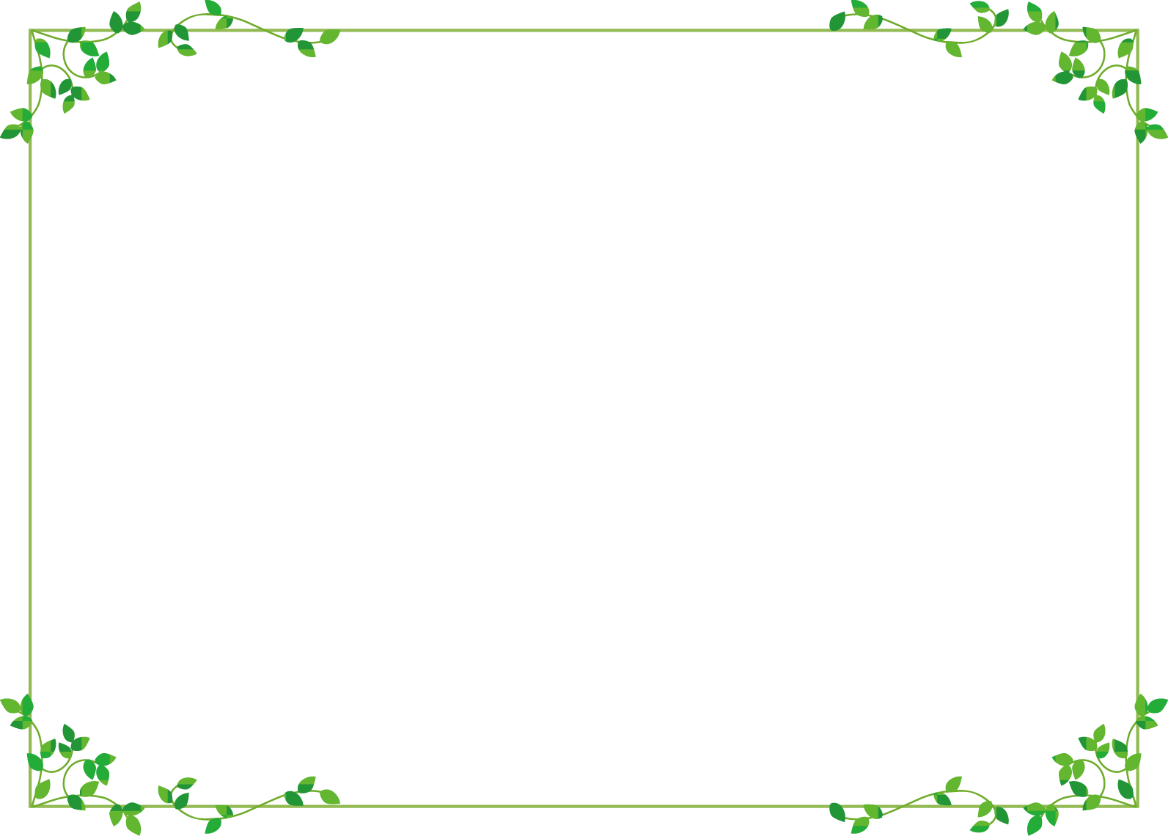 国民が、最高裁判所の裁判官として適しているかを判断することを？
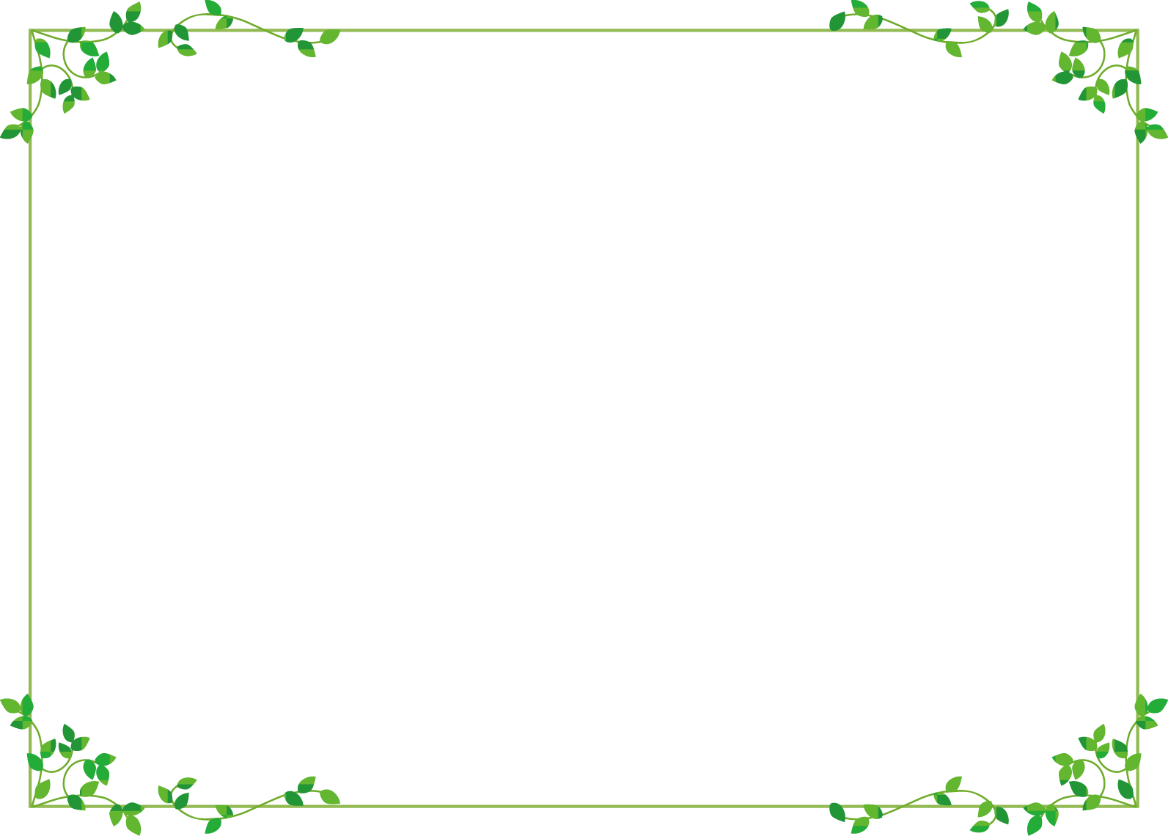 国民審査
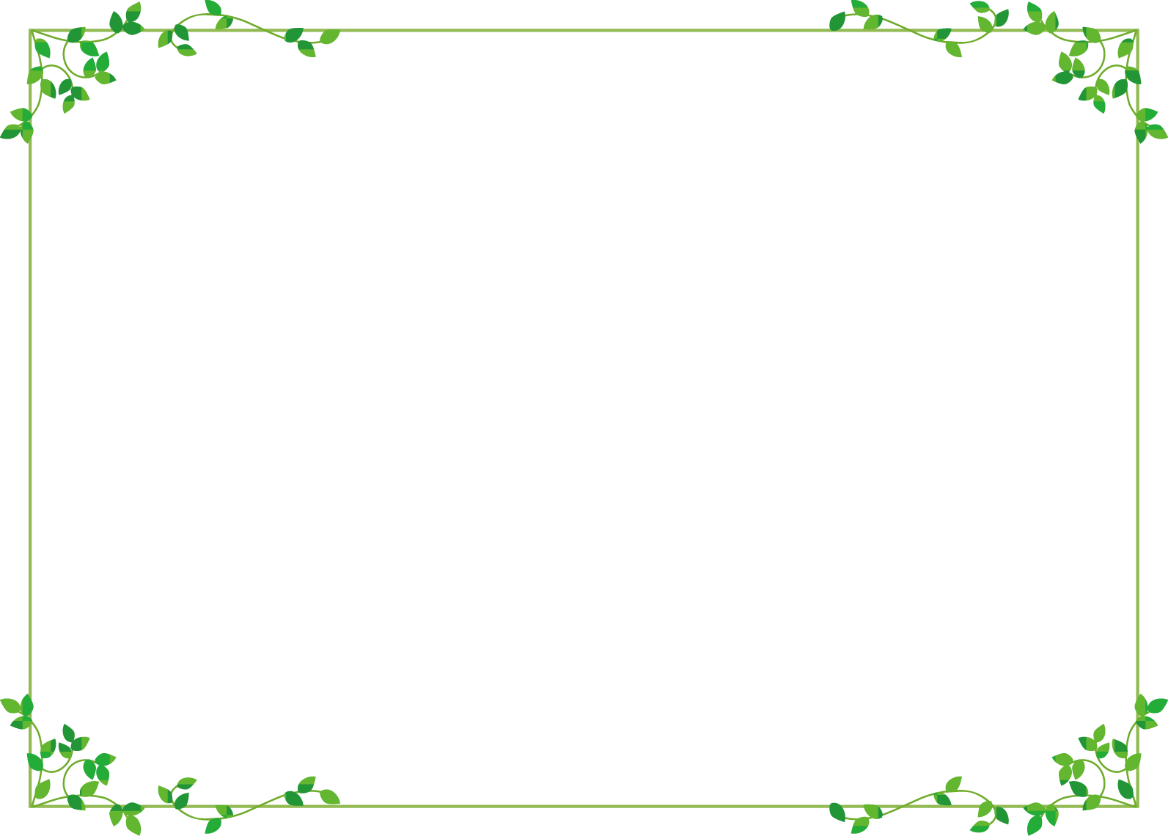 市の首長のことを（　　　　　）といい、
県の首長のことを（　　　　　）という。
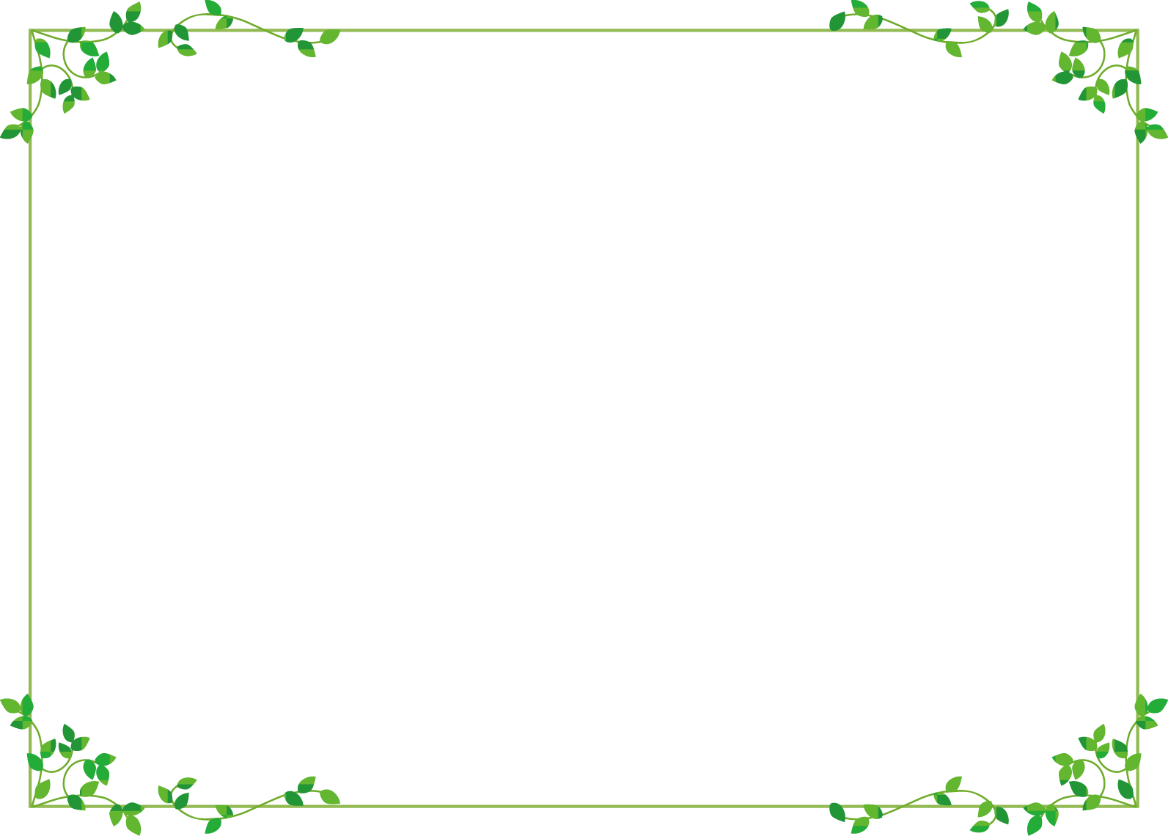 市長
県知事
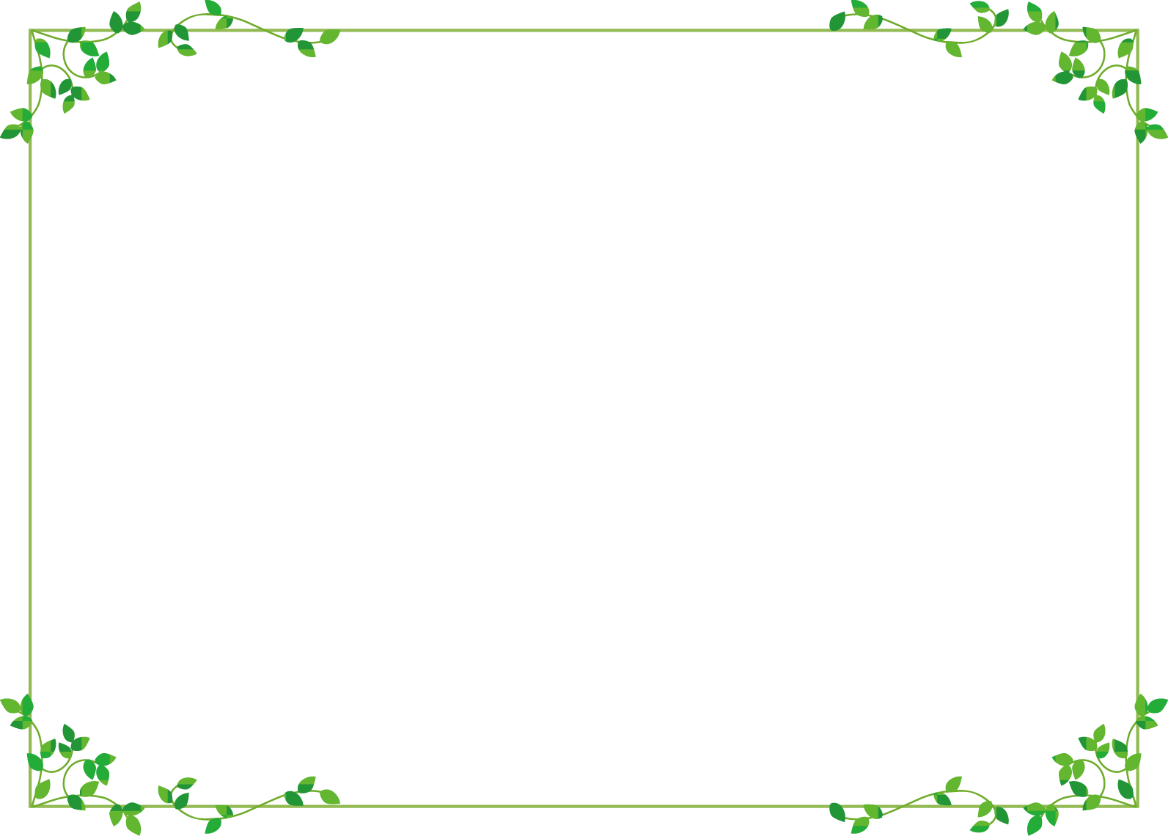 尼崎市では、戦争の悲惨さや平和の尊さを
伝えるために、（　　　　　）を行っている。
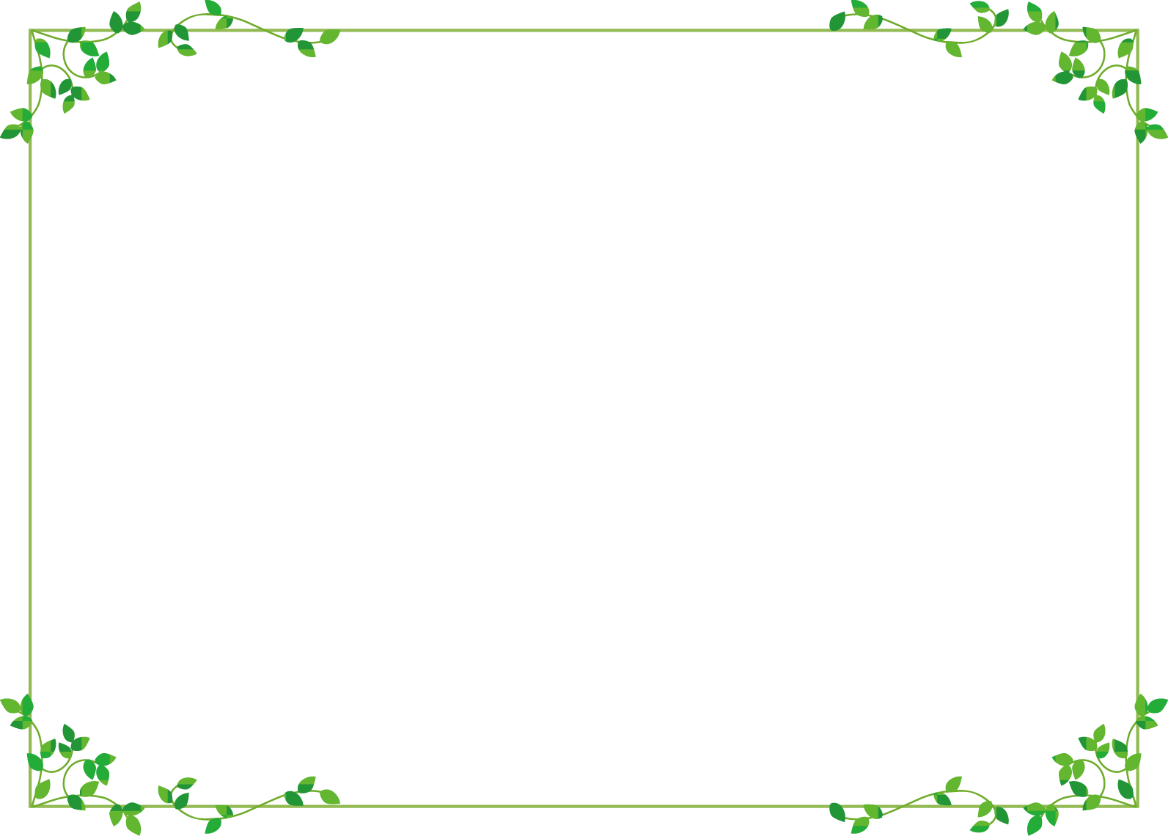 「語り部活動」
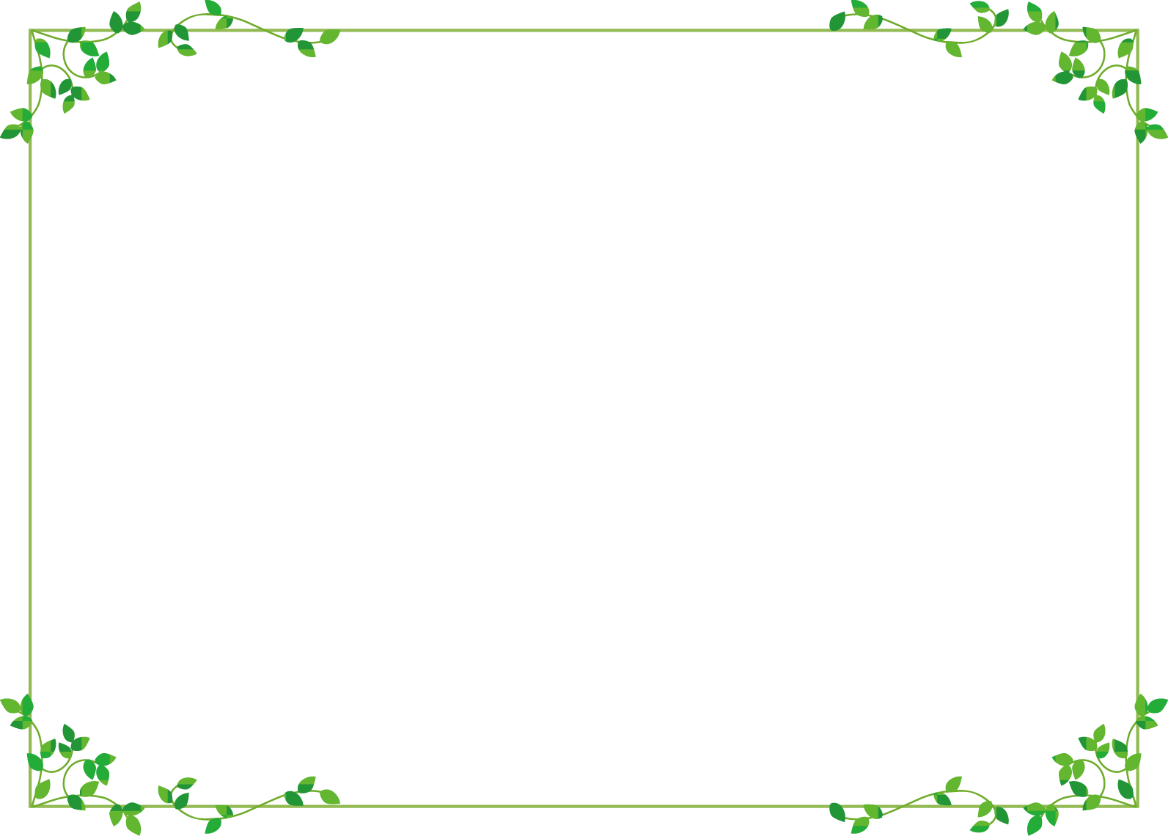 外国との争いごとを武力で解決しない、
そのための戦力をもたないと、平和主義の
考えを具体的に記しているのは、
日本国憲法第（　　）条である。
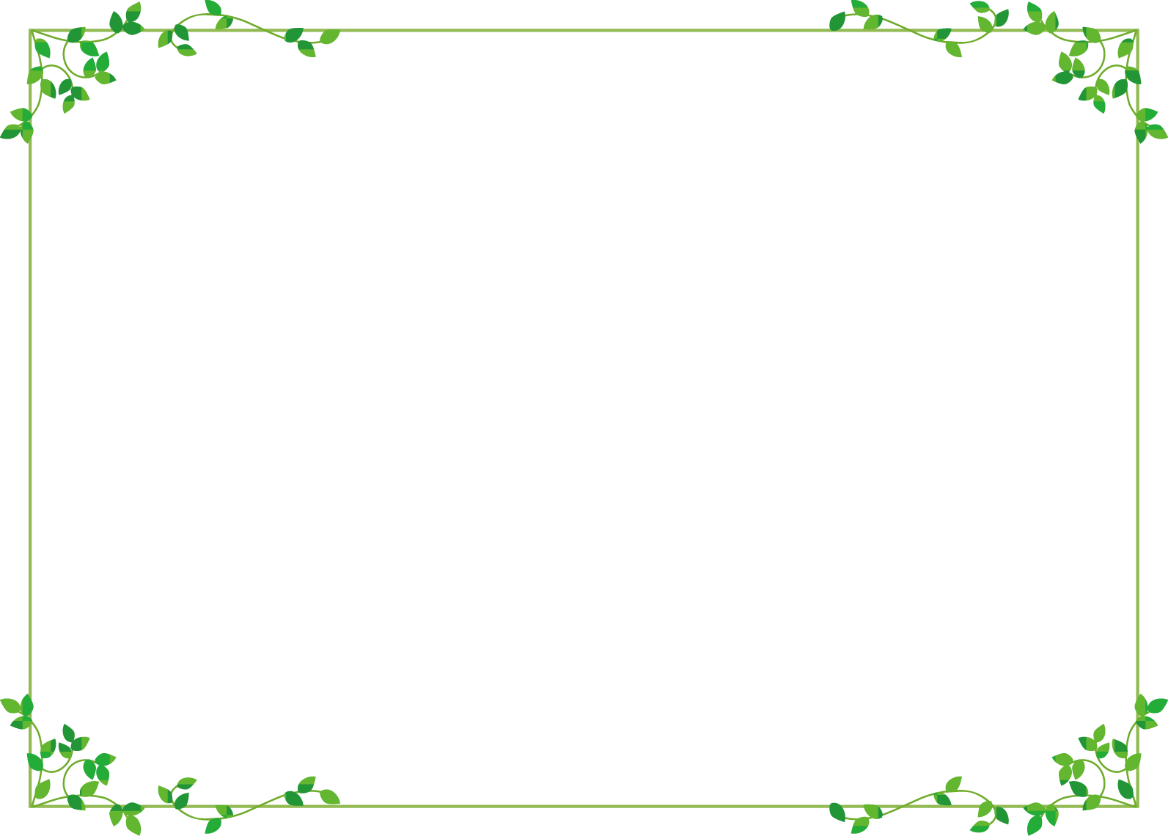 ９（条）
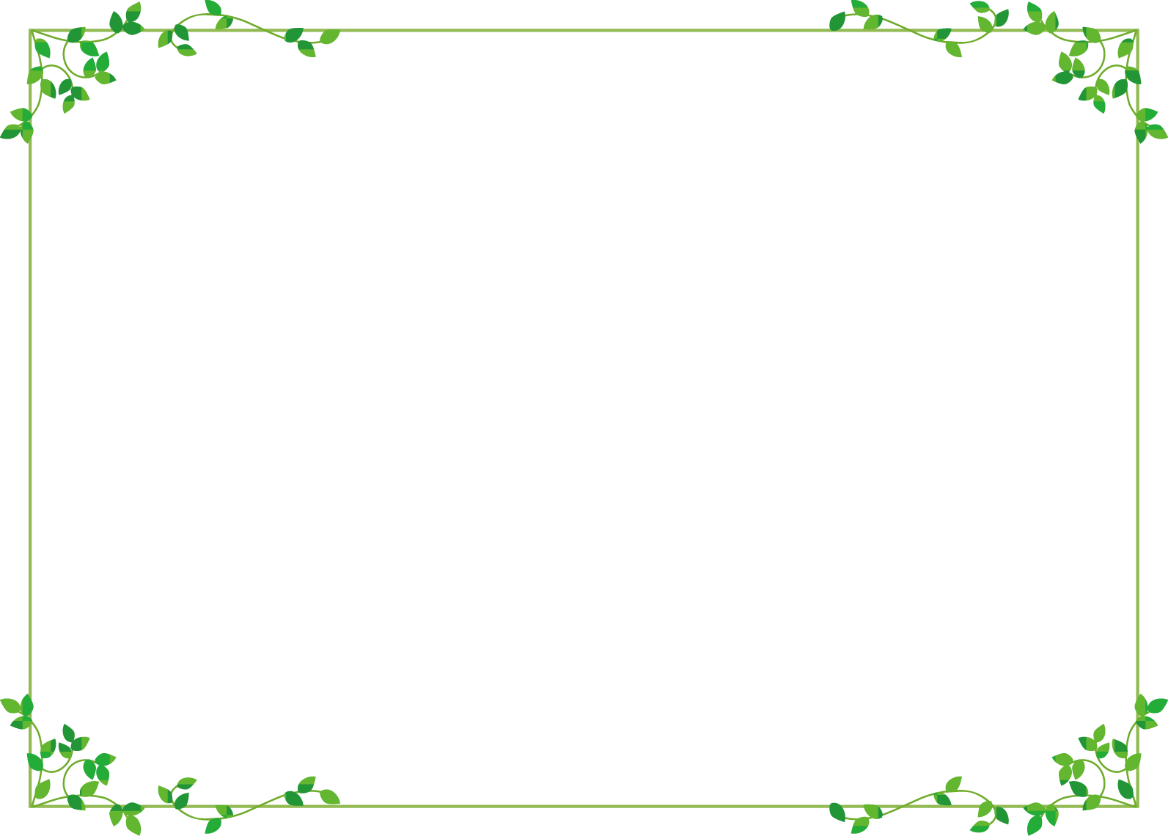 非核三原則とは？
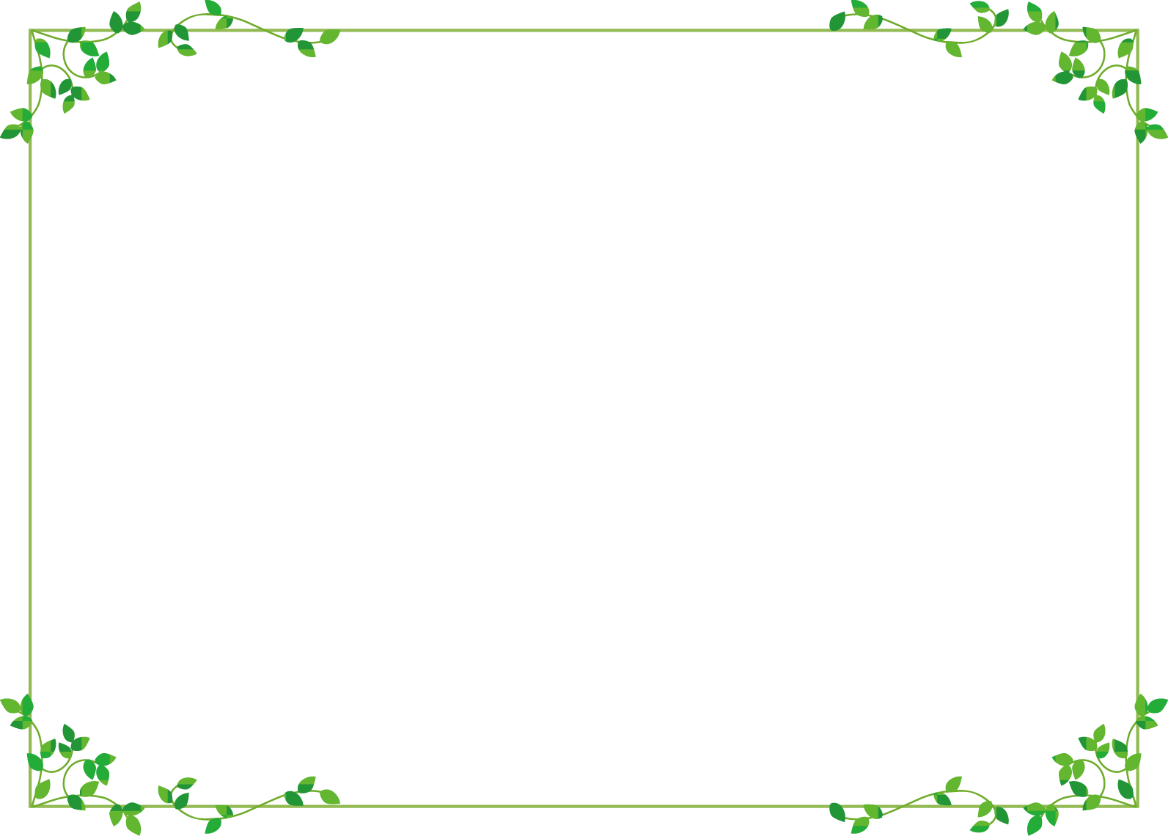 核兵器を
「もたない、
  つくらない、
  もちこませない」
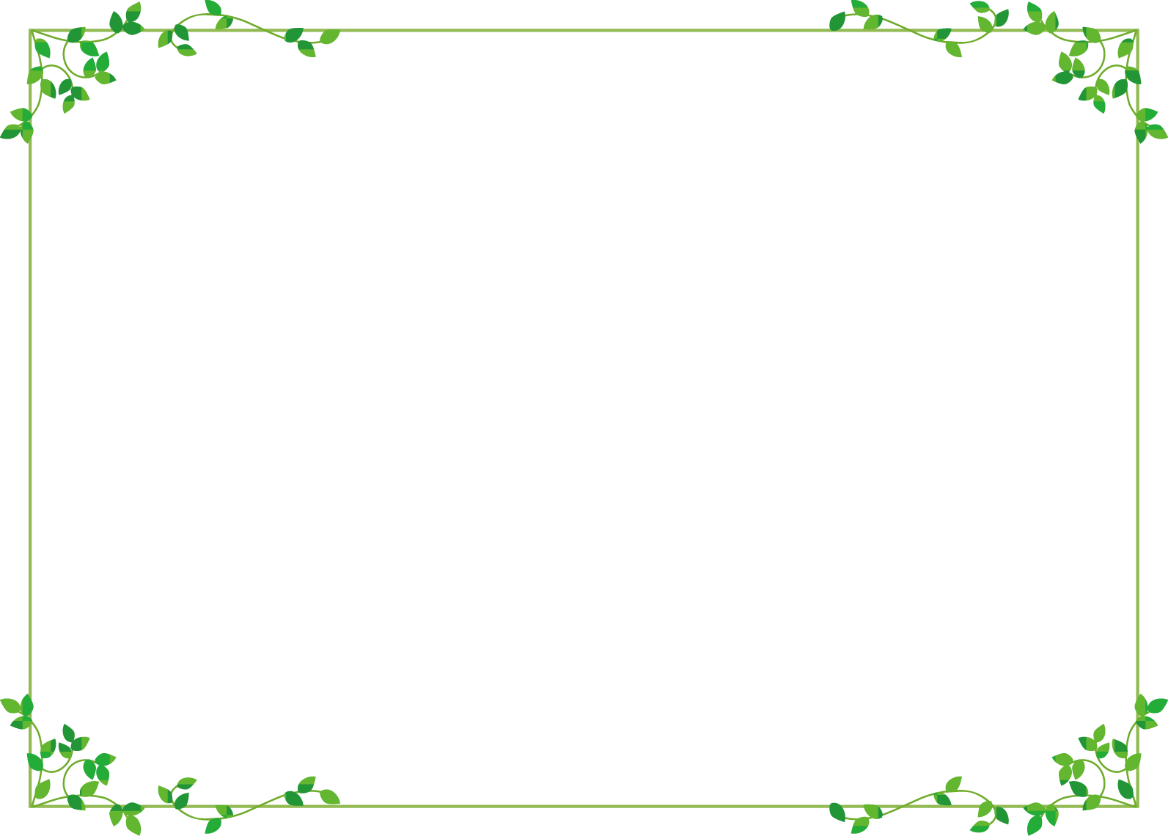 広島に原爆が落とされた年月日は？
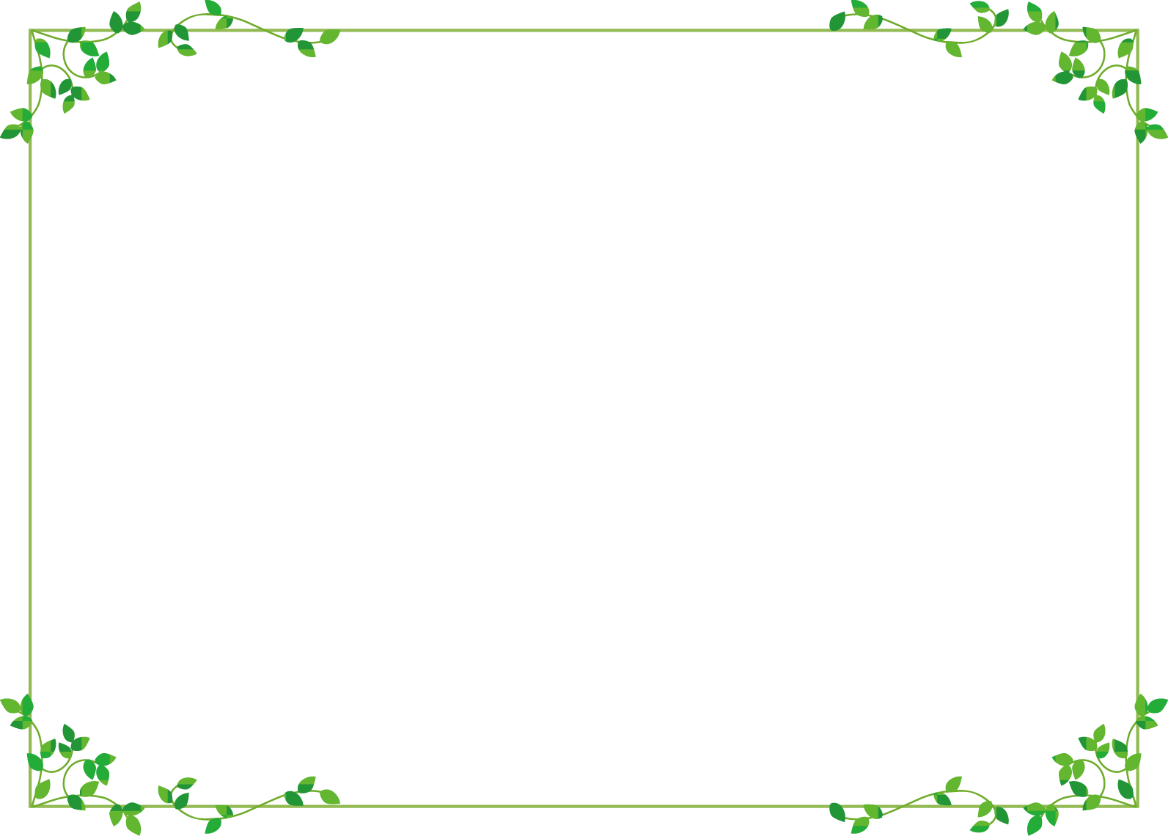 １９４５年（昭和昭和２０年）
８月６日
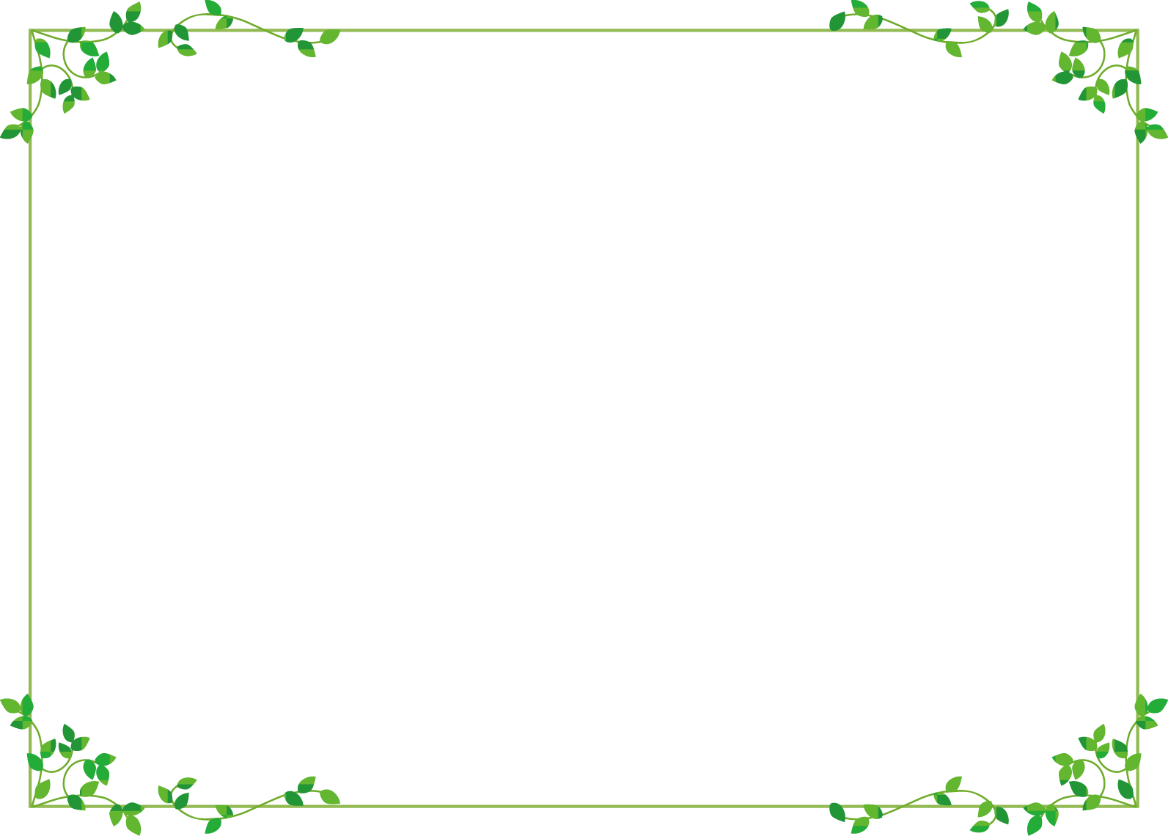 長崎に原爆が落とされた年月日は？
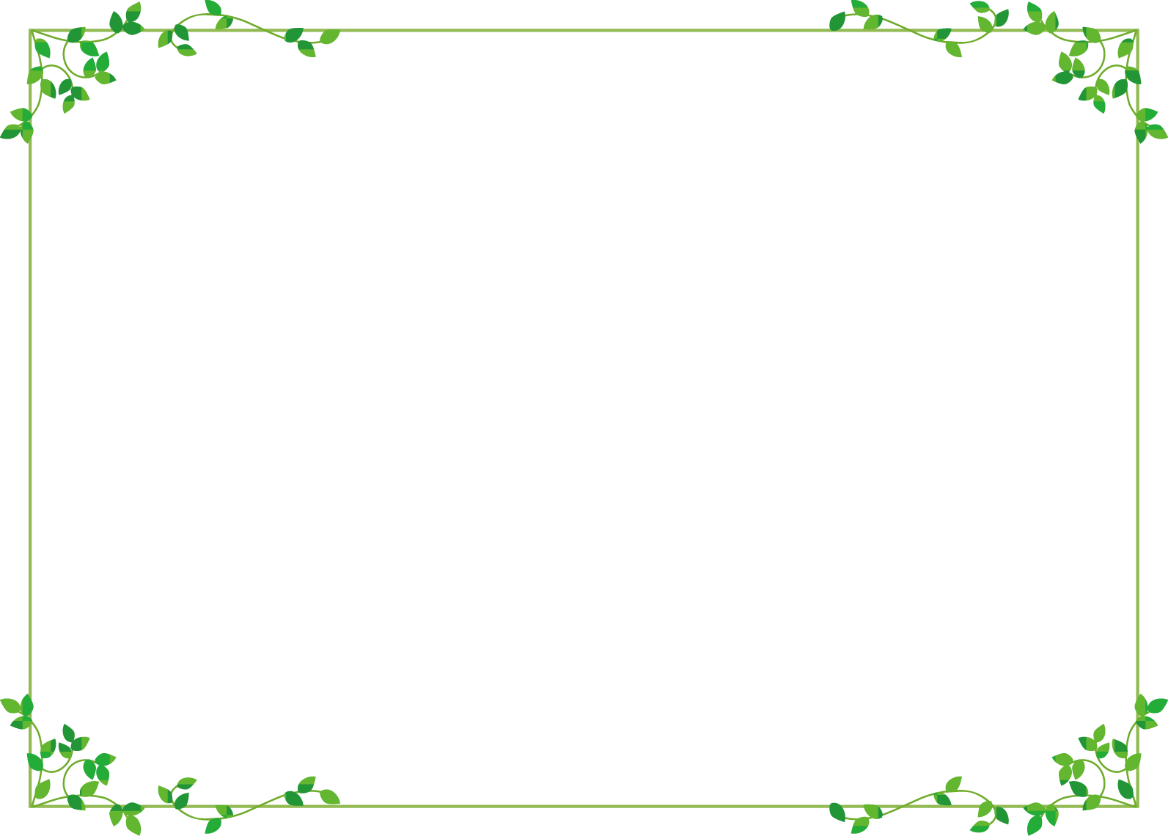 １９４５年（昭和昭和２０年）
８月９日
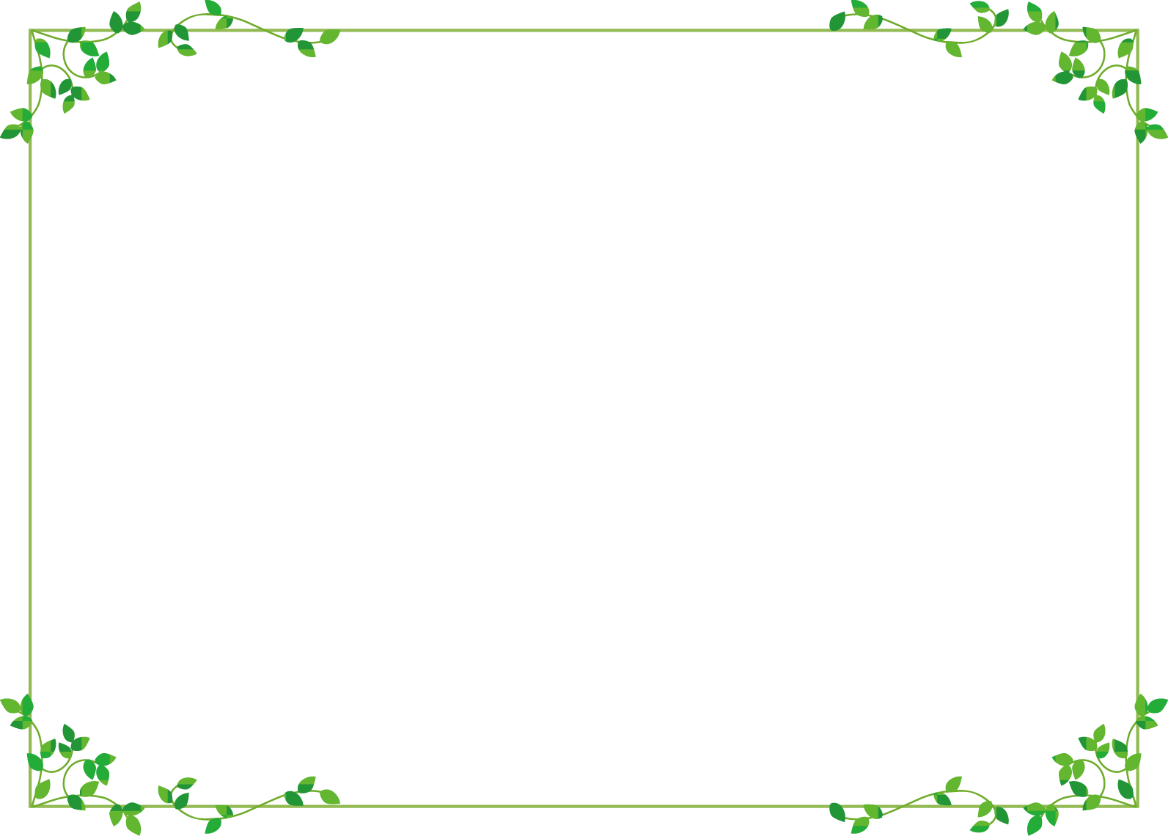 第二次世界大戦（太平洋戦争）で、
日本が降伏したのはいつ？
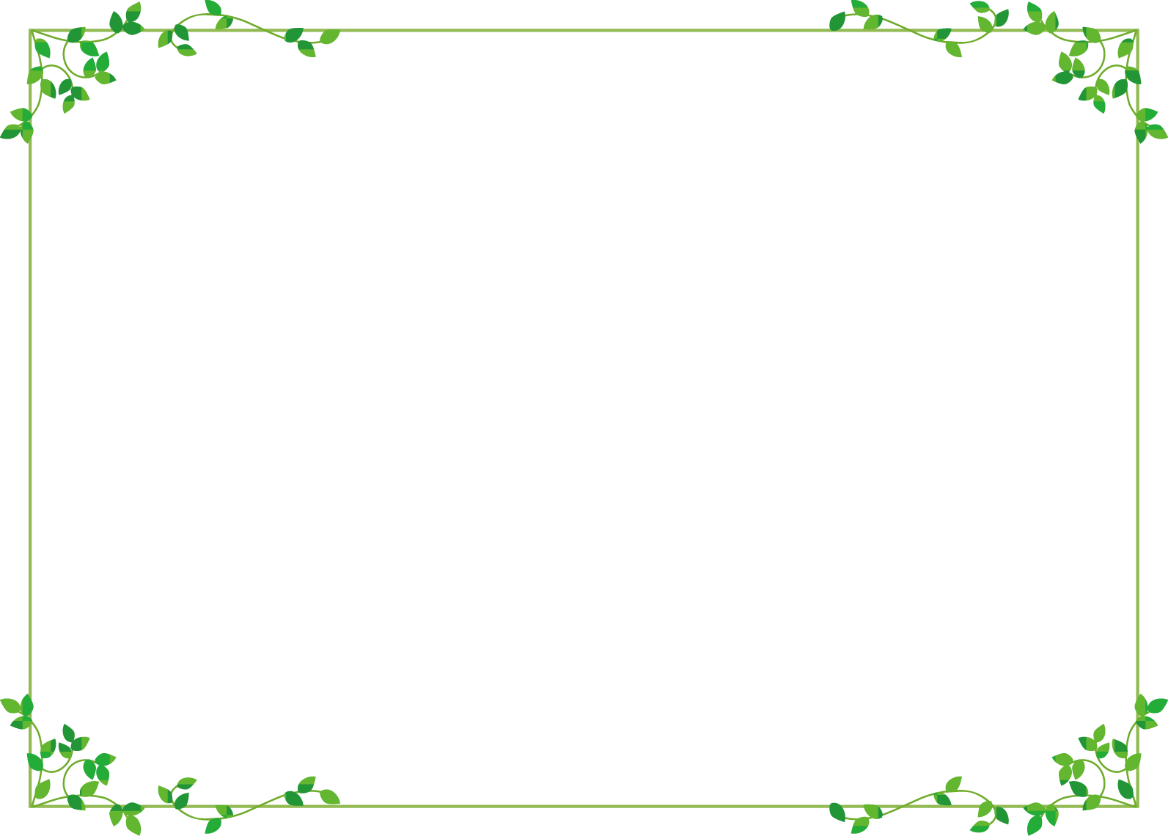 １９４５年（昭和昭和２０年）
８月１５日